Bioetika
Slavomír Lesňák
Jemelka, P.: Úvod do bioetiky. (2012)
Kuře, J.: Prospektivní bioetika: Studie ke konceptu etiky biomedicínských technologií. (2020)
Na úvod
Užšie poňatie - medicínska etika
●
●
Širší poňatie - najvyššou hodnotou i dobrom – život
(ľudský?) (zahŕňa i environmentálnu etiku)
Úlohy BE:
Užšie: kritická analýza aspektov vedeckého výskumu
– cez hodnotenie motivácie a jeho aplikácie
●
(predĺženie života, rozhodovanie o pohlaví dieťaťa,
prirodzené biologické hranice matky, a pod.)
Širšie: Kritická analýza vplyvu moci vedy a techniky na
●
svet
Dopady na zdravie, dopady na ŽP
●
●
Má byť BE deskriptívnou alebo preskriptívnou?
Z histórie BE
Od 70. rokov 20. st.
Chápanie problémov:
●
Dogmaticky – stredovek: (absolútne
●
presadzovanie Hyppokratovej prísahy, vzťah
moci lekára či odborníka nad pacientom)
Cez optimistickú racionalizáciu (moderna)
Po pluralitný pohľad (postmoderna)
●
●
i verejný diskurs
●
●
poloteória (má metodiku ale je i otvorená iným
odborom)
Paradoxy BE
Volá sa bioetika, hodnotou je život, pomocou
kategórie smrti
●
●
Ide o prienik k podstate života – smrťou:
„Zabíjame, abychom pitvali.“ (P. Jemelka)
Kto je človek?
Človek je druhovo vnútorne nediferencovaný -
„rasy“ - rasizmus sa nedá biologicky podložiť
(neprítomnosť reprodukčnej bariéry medzi
„rasami“
●
Vylučuje nízke IQ ľudskosť?
●
●
Vylučuje ľudskosť vek? (prenatálny vývin,
senilita)
Vylučuje ľudskosť ne/vedomie?
●
(otázky eutanázie, interrupcie, počatia, a pod)
Človek ako bio-psycho-sociálna bytosť. Alebo?
●
Je človek autonómna bytosť?
Má človek právo disponovať so svojím telom?
●
(transplantácie, amputácie, piercing, tetovanie,
implantáty)
Kto a do akej miery môže rozhodovať za iných?
(očkovanie, výživa detí, právo pacienta na
informácie, a pod.)
●
Máme právo slobodne ukončiť (svoj) život?
(eutanázia, samovražda, interrupcia, trest
smrti, ...)
●
Výskumy na človeku
Nebolo by dobré upraviť človeka tak, aby
netrpel? (preč s HIV, rakovinou, civilizačnými
chorobami, sklon k agresivite, atď)
●
Film a kniha Never let me go (Ishiguro)
Eugenika po nacizme
●
●
●
Problém psychologických výskumov: film
Experiment
Nevratnosť genetických zmien – strata
●
genetických informácií
Bioetická komise Rady vlády pro vědu, výzkum a inovace
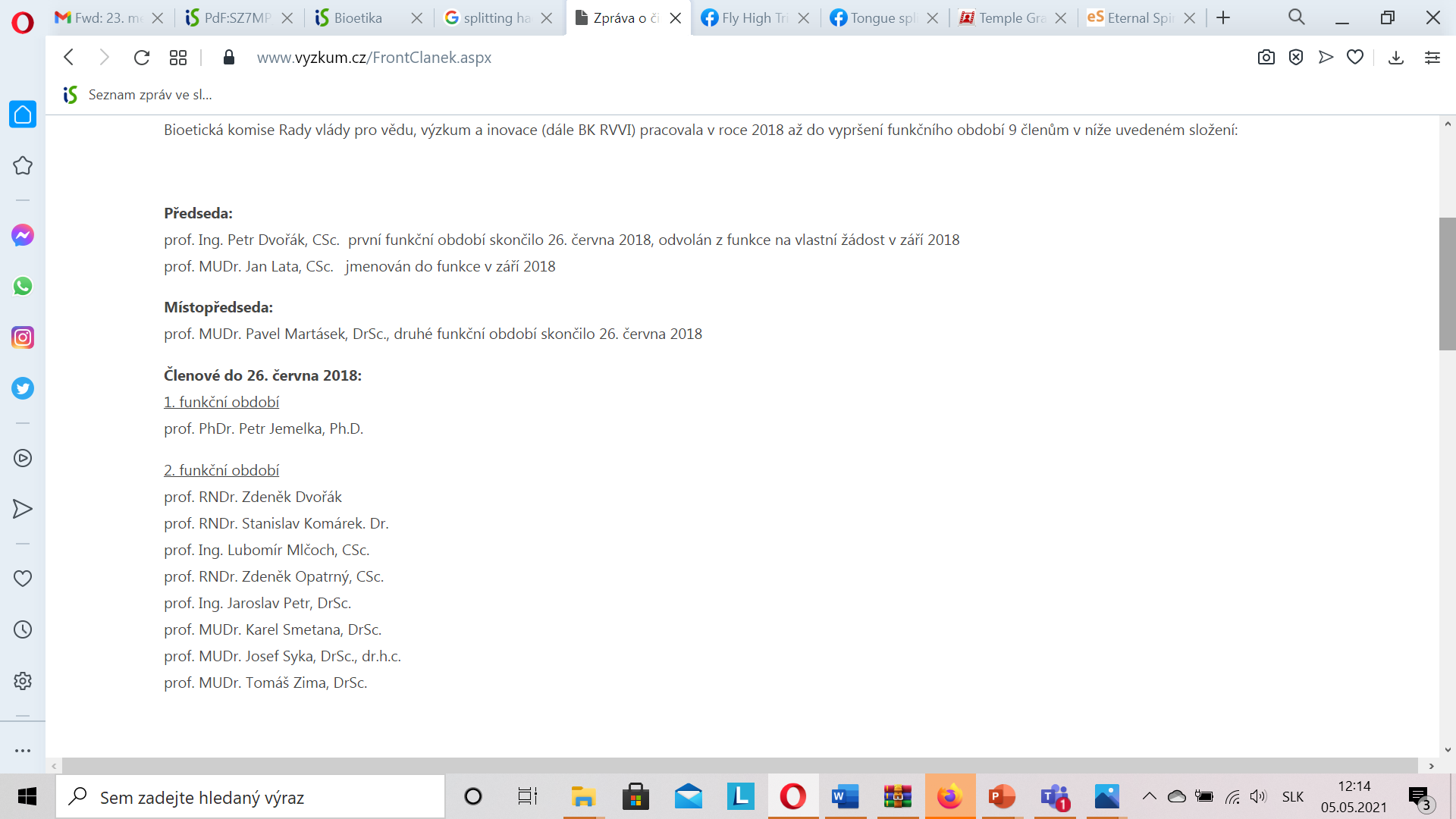 Pacient a rozhodovanie
Právo na informácie – paternalizmus
●
●
Právo na voľbu liečby – výhody a nevýhody
(reverz, odmietnutie, spolupráca – prevencia)
Výhrady vo svedomí (lekára, pacienta –
transfúzie, očkovanie)
●
Právo na súkromie – dôstojnosť (geriatria)
●
●
Styk s dokumentáciou pacienta –
obchodovanie, pohrebná služba, príbuzní
(pokrvní?, manželia?)
Enhancement
Vylepšovanie človeka, zdokonaľovanie ľudských
atribútov
- Zväčšenie veľkosti, sily, pridanie niečoho (veku,
schopnosti), vylepšenie (kvality)
Terapia vs. enhancement
Morálne záväzné
Nadštandard
Odbornosť lekára
Nad rámec odbornosti lekára
Vylepšenie človeka
Odstránenie
choroby/nedostatku
Fyzický enhancement
Zvýšenie fyz. výkonu a vzhľadu
• Doping, drogy, hormóny, anabolické steroidy, plastová
chirurgia,
• Kyborgizácia (prepojenie so strojom – biočipy, prepojenie s
PC, prepojenie nervových systémov dvoch ľudí – komunikácia
bez bariér, z mozgu do mozgu...)
Kyborgovia
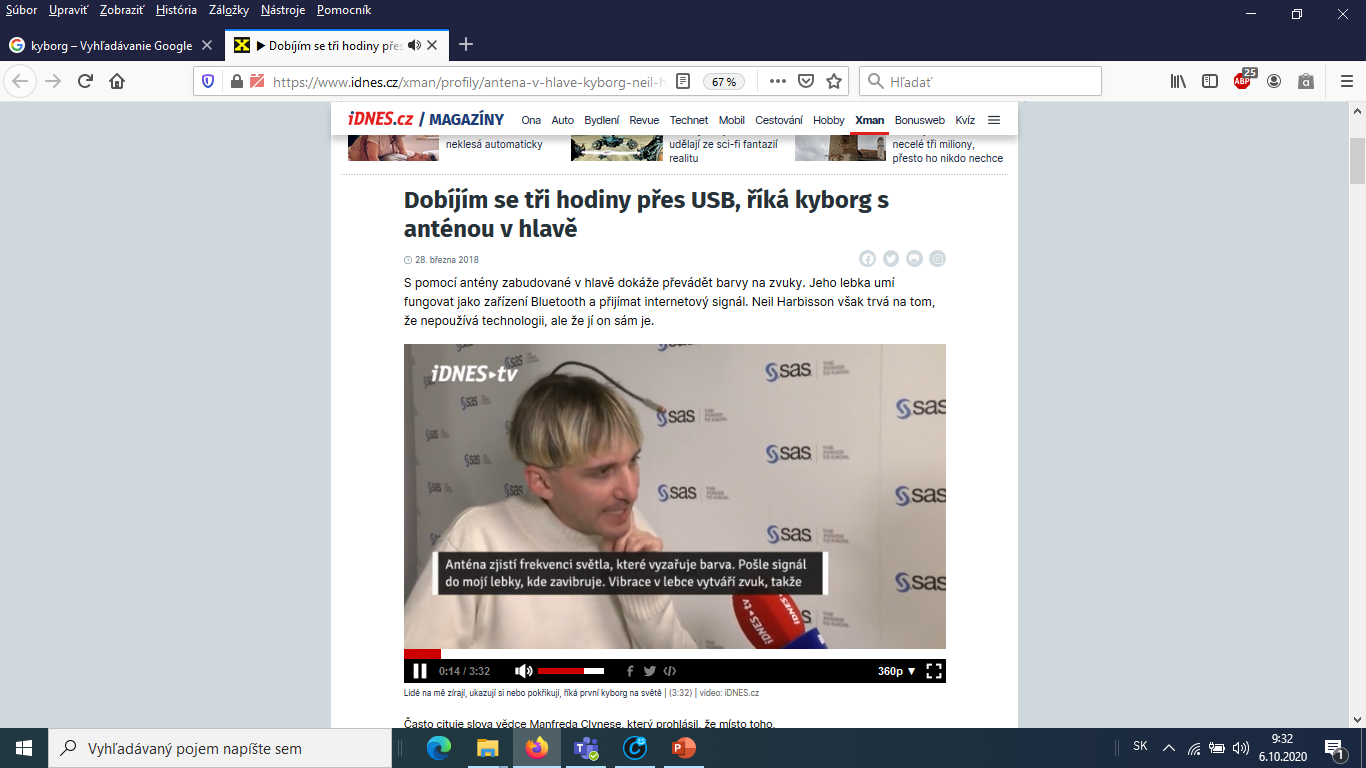 https://www.idnes.cz/xman/profily/antena-v-hlave-kyborg-neil-harbisson.A180327_151843_profily_fro
https://www.idnes.cz/xman/profily/antena-v-hlave-kyborg-neil-harbisson.A180327_151843_profily_fro
Psychologický enhancement
• Zvýšenie schopnosti presadiť sa
• Viac asertivity, priebojnosti, odvážnosti,
• sociálnych zručností – prekonávanie hanblivosti,
plachosti
Prozac – liek na depresie – pacienti brali o po
terapii -hlásili zlepšenie odvahy, uvoľnenie,
sebavedomie
Problém: sebachápanie, bezpečnosť
Kognitívny enhancement
• Rozšírenie kogn. kapacít
• Lepšie vnímanie, pozornosť, pamäť, rýchlosť
spracovania inf., rečové schopnosti a
porozumenie, emocionálna sebaregulácia
• Bylinné extrakty, meditácie, jóga, bojové
umenie, trénovanie pamäte
• Ginko biloba – pamäť, kofein – bdelosť, modafilin (narkolepsia – spánkové deficity) – pamäť, bdelosť, ritafilin (hyperaktivita) - koncentrácia
Enhancement veku
• Predlžovanie života pomocou bioetechnológií
• So starnutím ubúda sila, imunita, rýchlosť,
flexibilita, agilita, reakčnosť, pamäť
• Tradične pomáhala: hygiena, podpora zdravia a
imunity
• V USA v r. 1900 priem, vek dožitia – 48r, 1999:
78
• Japonsko – premiant, najviac 100 r. ľudí, priem,
vek muža v 2006: 81, ž: 85
Ako spomaliť starnutie?
• Compressed morbility – skrátenie obdobie
chorôb (zvýšenie kvality prežitých rokov)
• prevencia ochorení spojených so starobou
• Decelerated aging – spomalenie starnutia (teda
i predĺženie veku, ale i zdravého života?)
• Negligible senescence – odvracanie procesu
starnutia (odstrániť starnutie a smrť)
(Josef Kuře: Prospektivní bioetika, 2020)
• Technika zmierňovania príjmu kalórií a
zvýšenie výživových doplnkov (na vyváženie,
rovnováha)
• (testovanie na myšiach – dramaticky úspešné)
• Výskum na červoch: zvýšenie o 400 percent
• Výskum rastových hormónov u starších ľudí
• Pridanie: zvýšenie imunity, svalovej hmoty,
zníženie tuku
Génový enhancement
• U zárodočných buniek: možno docieliť
zmiernenie utrpenia, výskyt dedičných
ochorení, prevencia
• Párom s genetickými vadami umožňuje zdravé
dieťa
• Problémy:
• Génový doping v športe – bez odhalenia
• Myšlienka dizajnu detí rodičmi
Spoločenská regulácia životného štýlu a bioetika
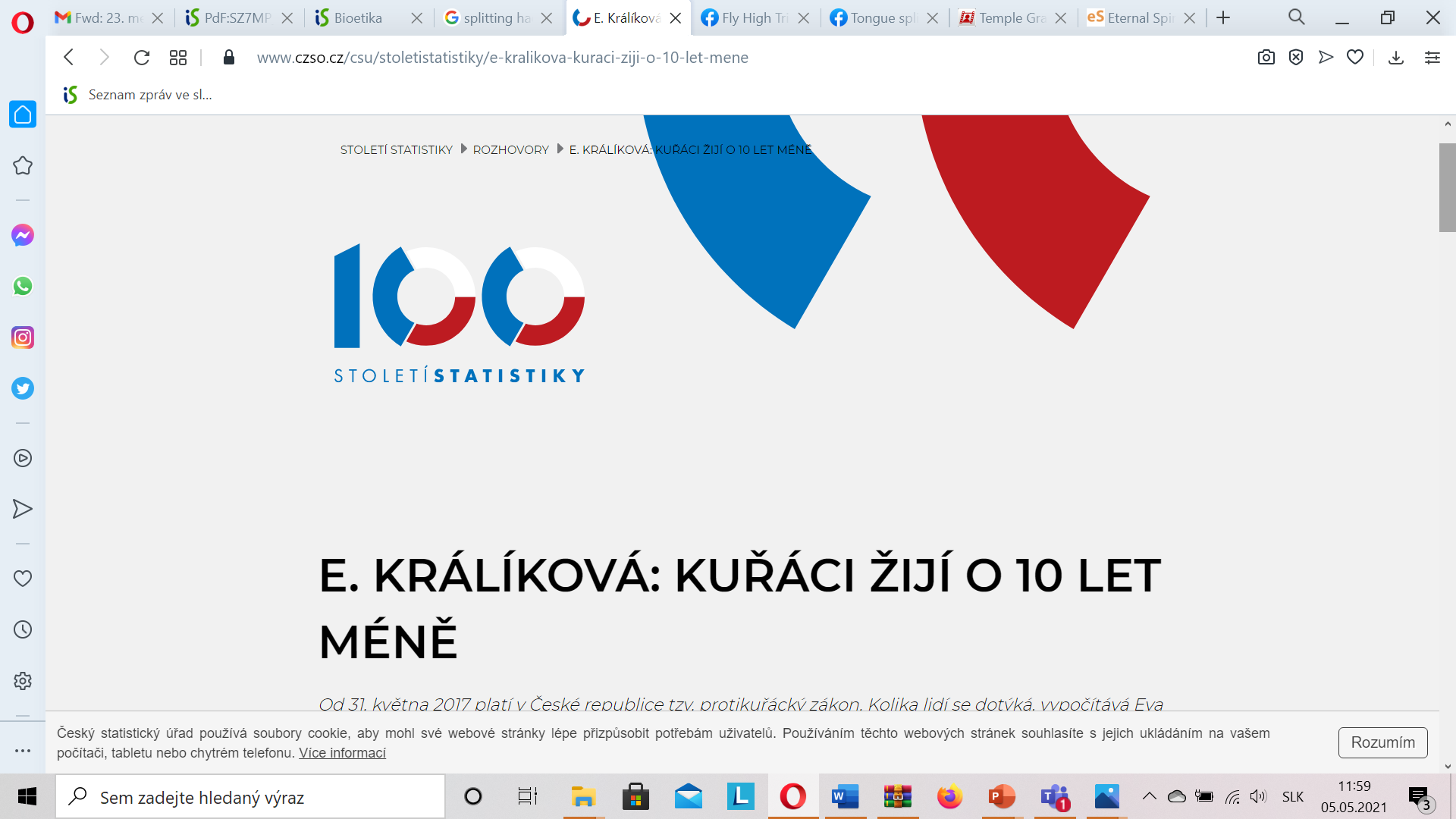 Spoločenská regulácia životného
štýlu
Drogy, alkohol
●
●
●
●
●
Nepripútanie sa pásmi v aute
Násilná kriminalita
Pridrahá liečba → prevencia →sloboda?
Drahé patenty → povinné zdieľanie → zákaz súkromného
vlastníctva?
Opačne: chudoba → nelegálne transplantácie → radšej
základný minimálny príjem?
●
●
Sexuálny a rodinný život mentálne postihnutých ľudí? Kto je
oprávnený rozhodovať?
Preľudnenie?
●
●
Regulácia modifikovaných potravín?
Pandemie Covid 19
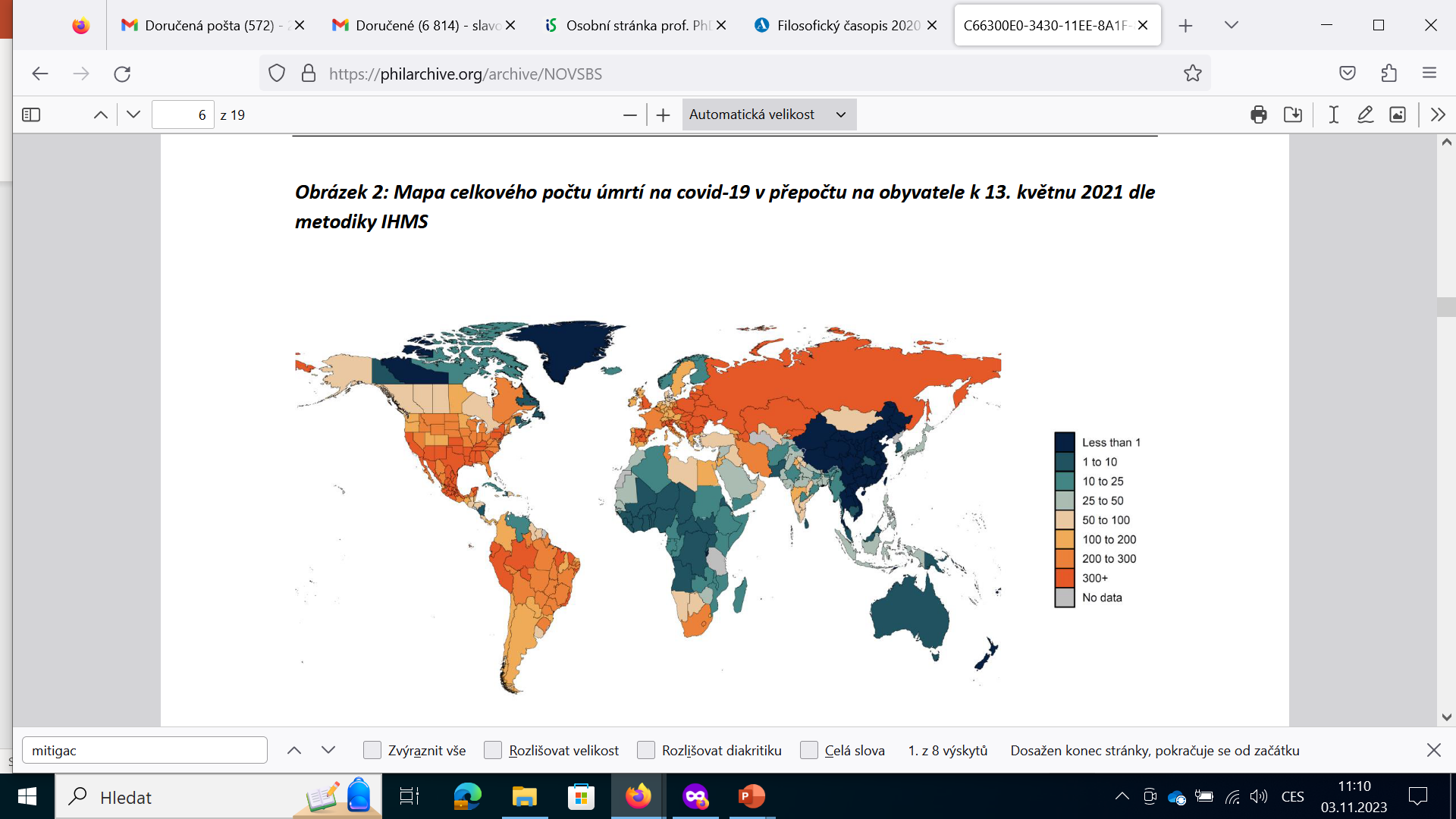 Daniel D. Novotný: Strategie boje s epidemií: vítězové a poražení? In: Journal of Medical Law and Bioethics. Vol 11, No 2 (2021), ISSN 1804-8137 s. 6.
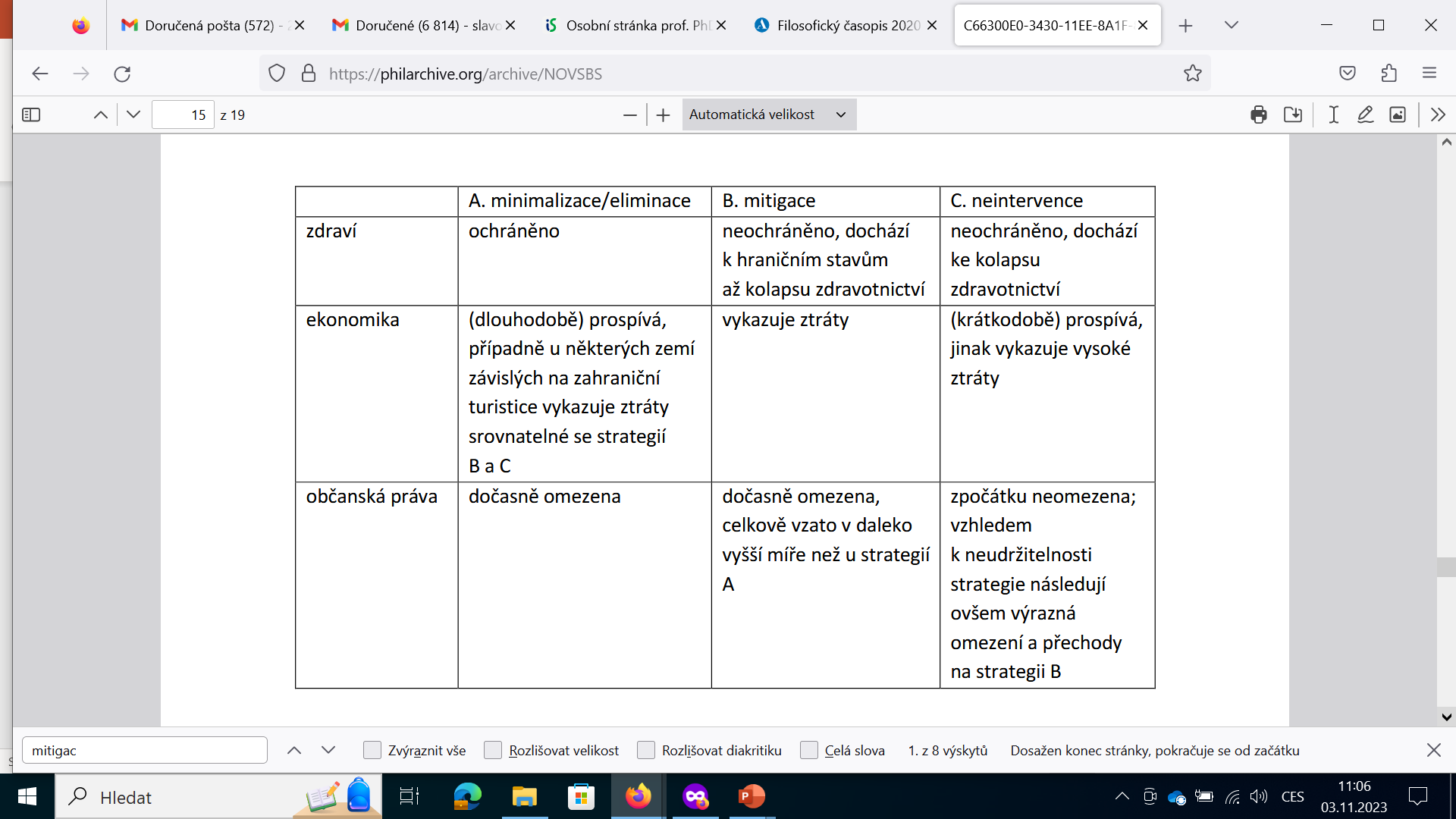 Daniel D. Novotný: Strategie boje s epidemií: vítězové a poražení? In: Journal of Medical Law and Bioethics. Vol 11, No 2 (2021), ISSN 1804-8137 s. 15
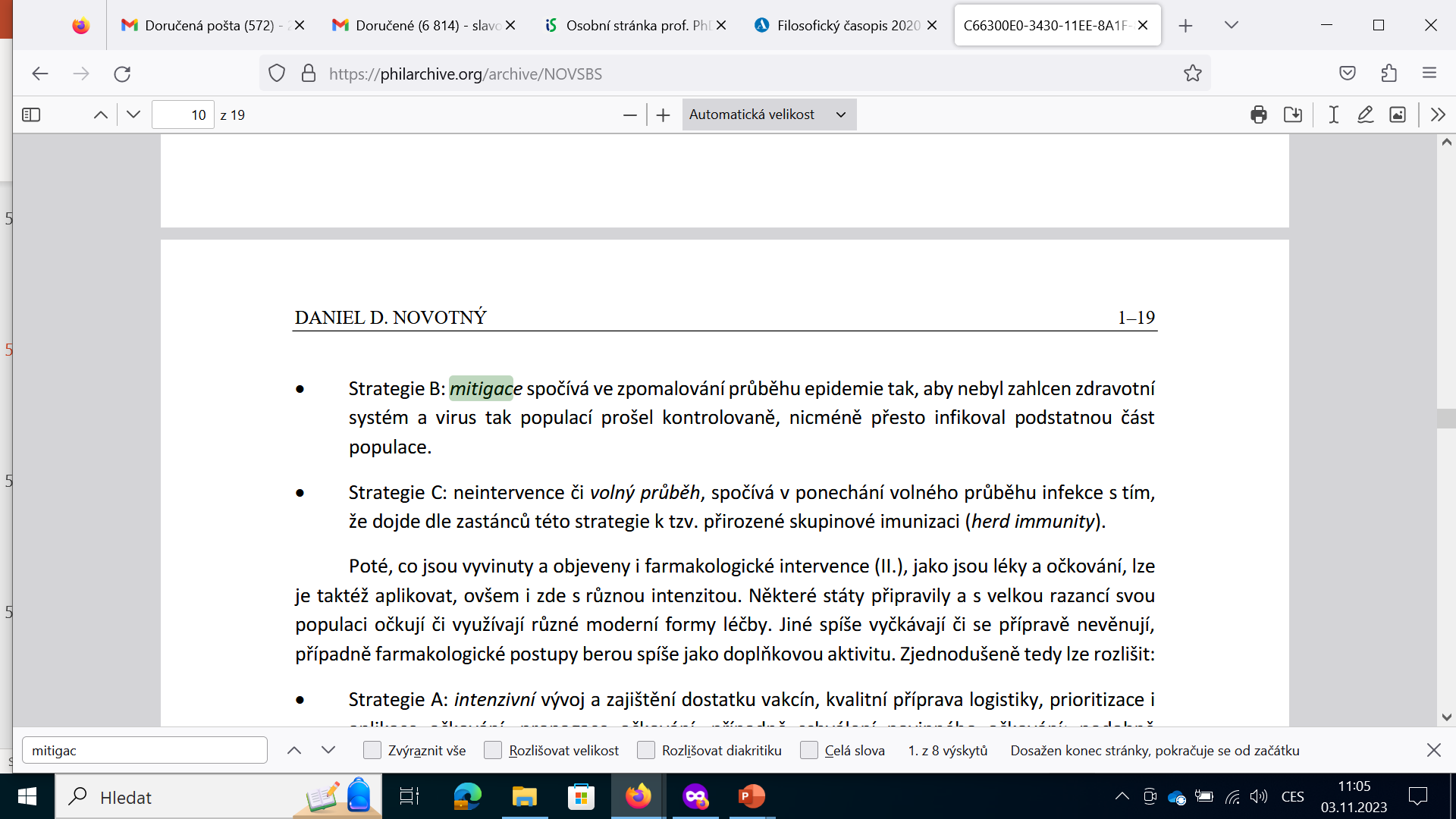 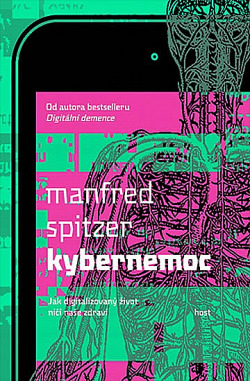 Spoločenská regulácia životného štýlu
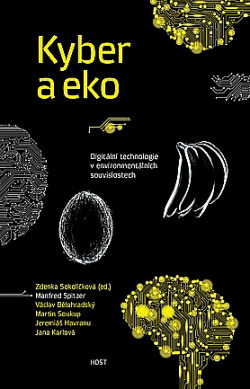 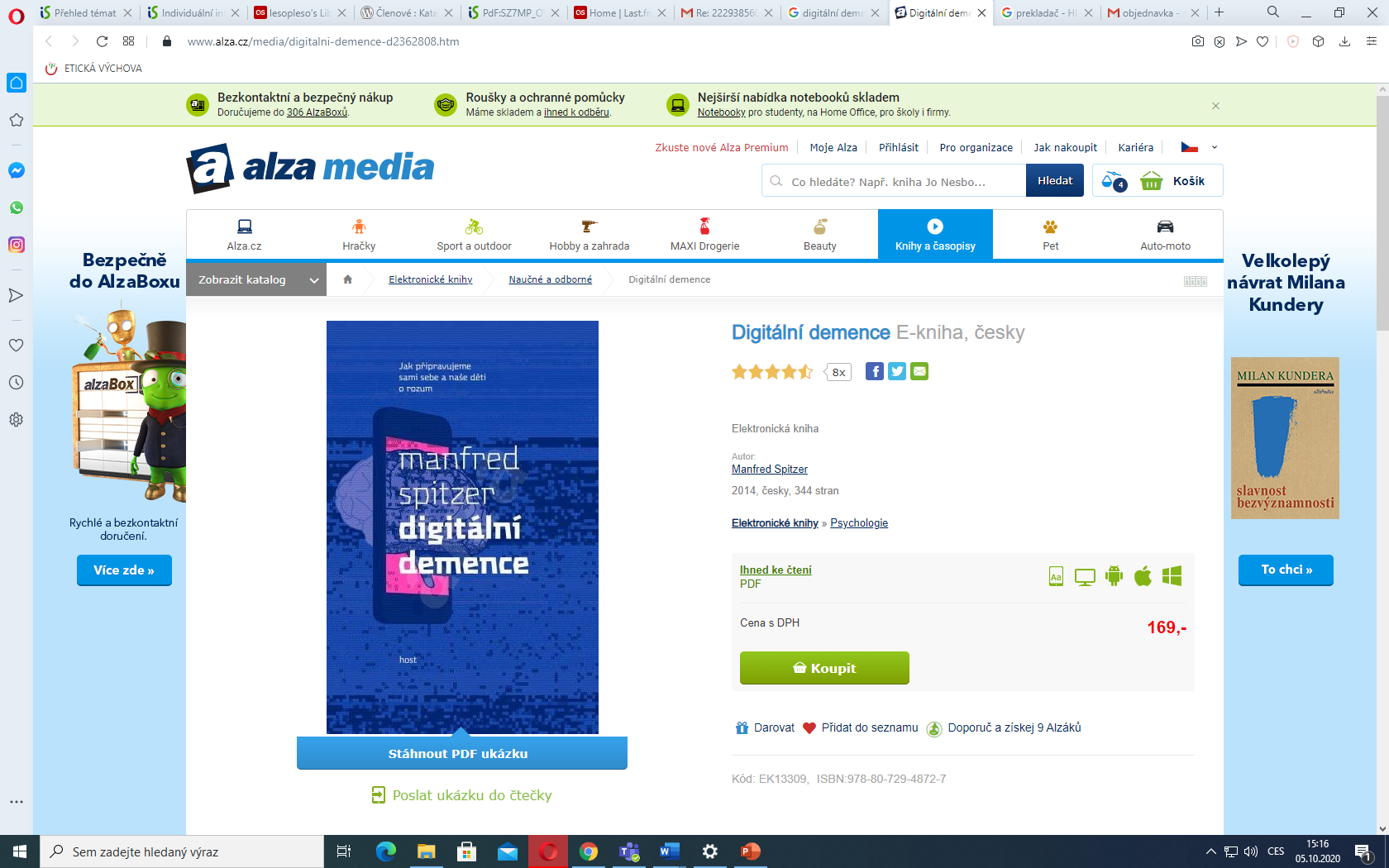 Surogacie a reprodukční turismus
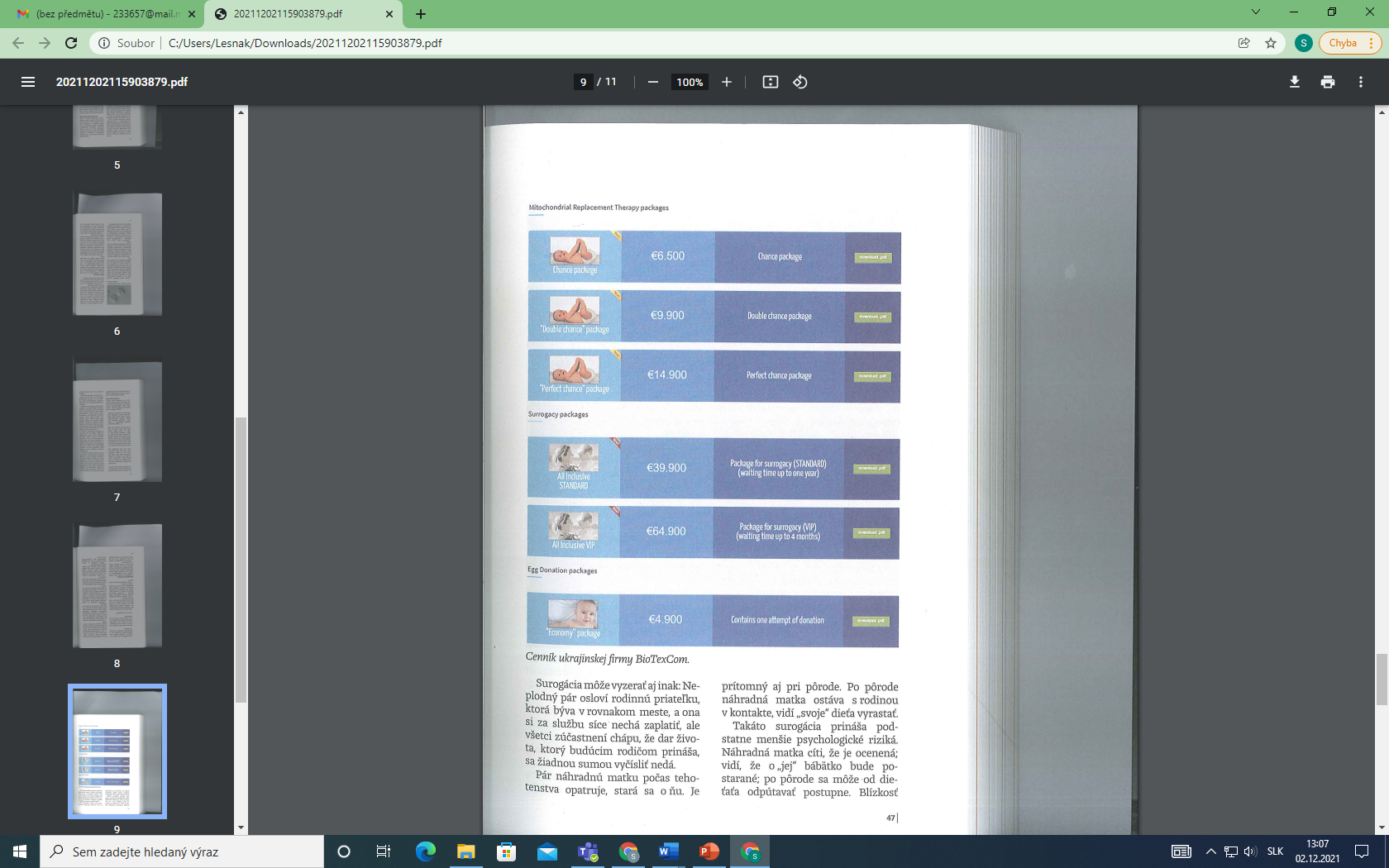 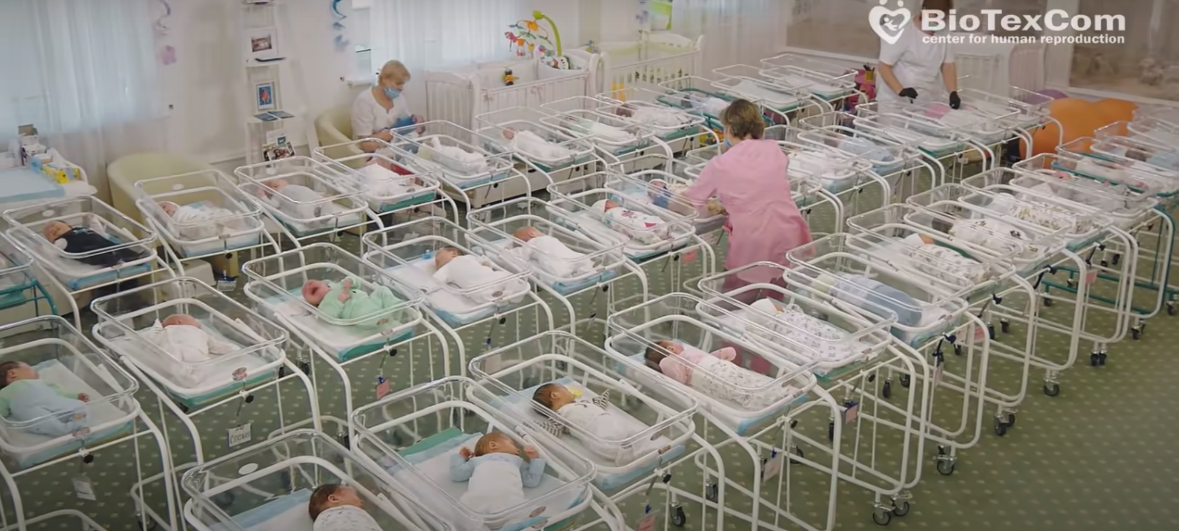 Vynosenie dieťaťa pre niekoho iného (náhradné materstvo). 
Obrázok z Ukrajiny z doby pandémie (2020), keď si „noví“ rodičia po dieťa nemohli prísť, 
ale pôvodná matka sa ho už vzdala.. Hromadenie novorodeniatok
Markoš, Ján: Medzi dobrom a zlom. N Press, 2020, s. 47.
Postup in vitro pro náhradní mateřství
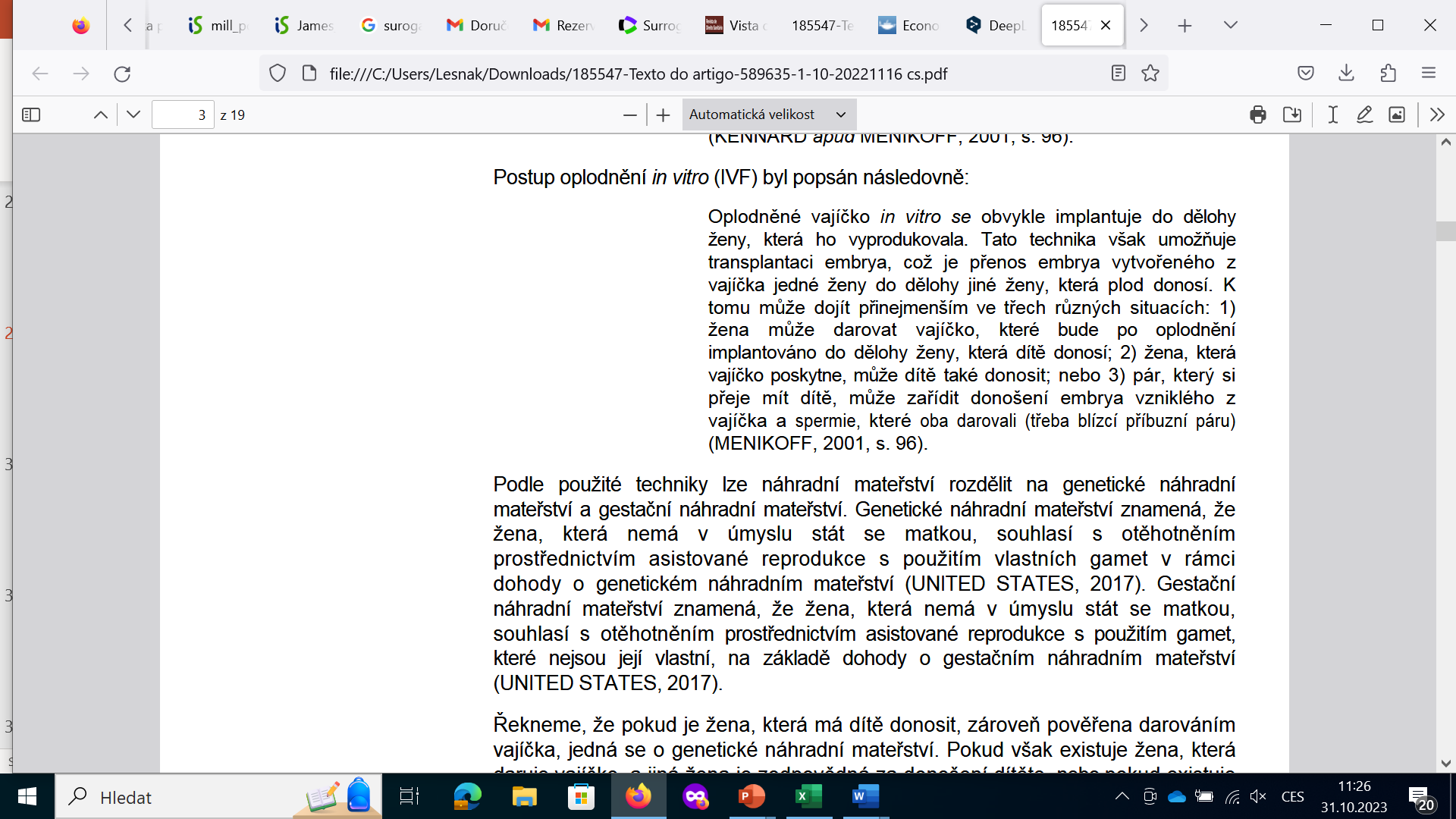 Molina-Ricaurte, Carlos Jesus: Surrogacy: challenges for the law in a globalized world. In: EVISTA DE DIREITO SANITARIO-JOURNAL OF HEALTH LAW, Volume 22, Issue 2, 2022, e-issn: 2316-9044. 
https://doi.org/10.11606/issn.2316-9044.rdisan.2022.185547
Rozšíření a zákazy
Nejdříve praxe ve většině krajin povolena
Časem zákazy:
Německo, Francie, Belgie, Španělsko, Itálie, Švýcarsko, Rakousko, Norsko, Švédsko, Island, Estonsko, Moldavsko, Turecko, Saudská Arábie, Egypt (a další arabské země), Pakistán, Japonsko, Čína, Kanada (Quebec), USA (Arizona, Michigan, Indiana, Severní Dakota), Mexiko 
Altruistické omezení: Indie, Austrálie, Kanada (kromě Quebecu), Spojené král., Řecko, Portugalsko, Nizozemsko, Dánsko, Maďarsko, Izrael, USA (NY, NJ, NM, Nebr., Virg, OR, WSH) 
Žádná opatření: Rusko, Ukrajina, Gruzie, Arménie, Jihoafrická republika, USA (Kalifornie, Vermont a d.)

Molina-Ricaurte, Carlos Jesus, 2022.
Reprodukční turismus povolen v
Uznání zahraničního soudního rozsudku - zápisu zahraničního rodného listu do příslušných občanských rejstříků povoleno v: Albánii, Španělsku, Estonsku,
Gruzii, Řecku, Maďarsku, Irsku, Nizozemsku, České republice, Spojeném království,
Rusku, Slovinsku a na Ukrajině, Rakousko, Belgie, Finsko, Island, 

Itálie - za předpokladu, že alespoň zamýšlený otec je biologickým otcem - a také Malta, Polsko, San Marino, Švédsko, Švýcarsko a Lucembursko, Německo, 

Není možné v: Andorra, Bosna a Hercegovina, Lotyšsko, Litva, Moldavsko, Monako, Černá Hora, Rumunsko, Srbsko a Turecko

Členské státy odmítali jako formu podvodu do 2019
2019: Evropský soud pro lidská práva (ESLP) stanovisko – státy musí uznat právní vztah mezi dítětem narozeným prostřednictvím náhradního mateřství v zahraničí a plánovanou matkou
Molina-Ricaurte, Carlos Jesus, 2022.
Situace v ČR
Na báze důvěry – náhradní matku nemůžou kontrolovat (zdraví, návyky, budoucnost)
Odměna za mateřství – jako příjem nepovolena 
Komerční sprostředkovatel – nepovolen
Přesto - až 100 dětí ročně (po porodu se matka na soudě zřekne rodičovských práv ve prospěch nových rodičů)
Problémy: zdravotní závady dítěte, problémy nové rodiny (rozvod, závislosti, majetkové potíže, zhoršení vztahů, nepřijetí dítěte jako vlastního, pocit nevěry mužů, a.d.)
Prodleva odevzdání: matky se nechtějí emocionálně navázat na dítě (“jednala jsem raději jako robot“)
https://www.idnes.cz/onadnes/vztahy/nahradni-surogatni-materstvi-u-nas-v-cesku.A161121_222050_deti_haa
Typy asistovanej reprodukcie
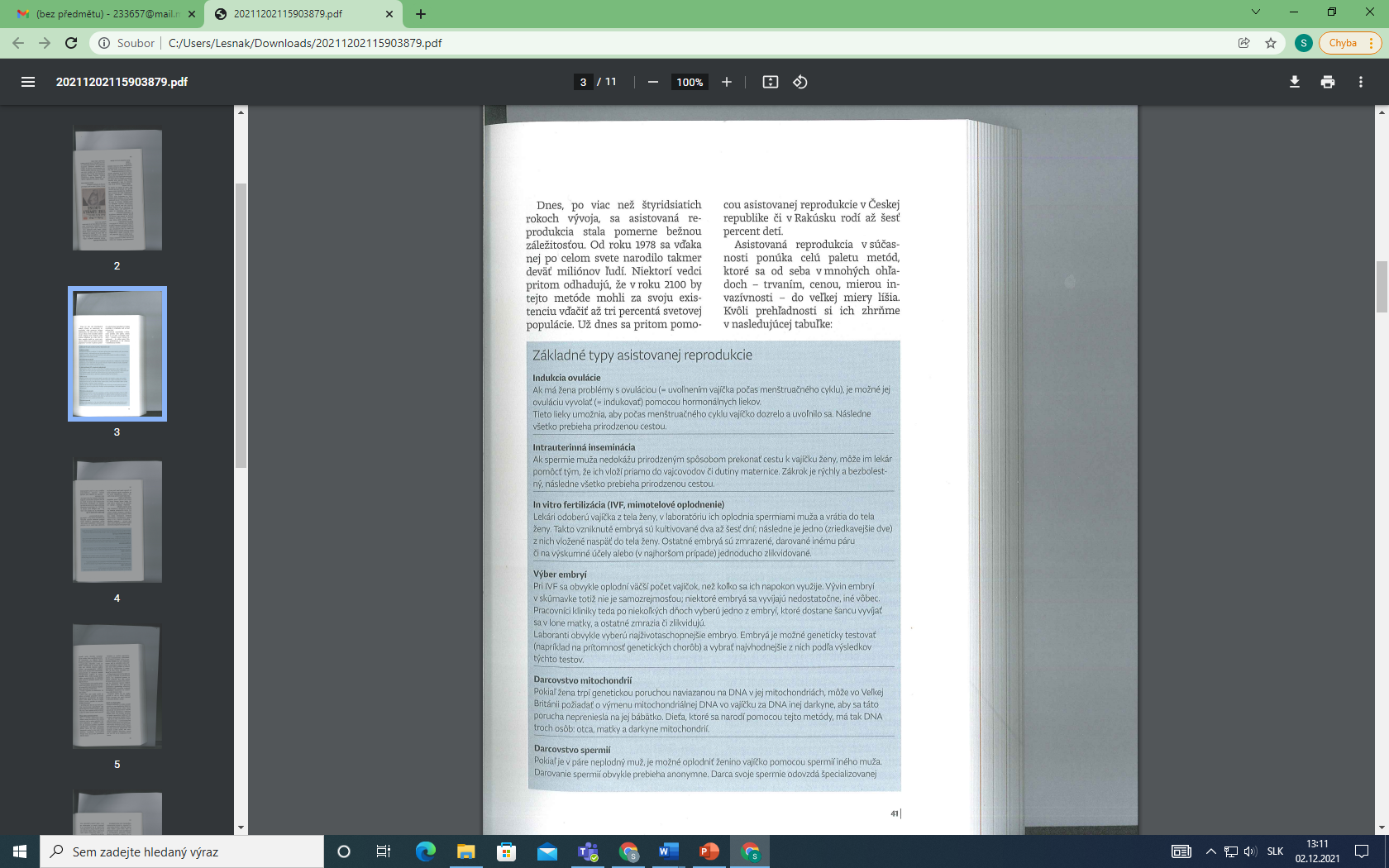 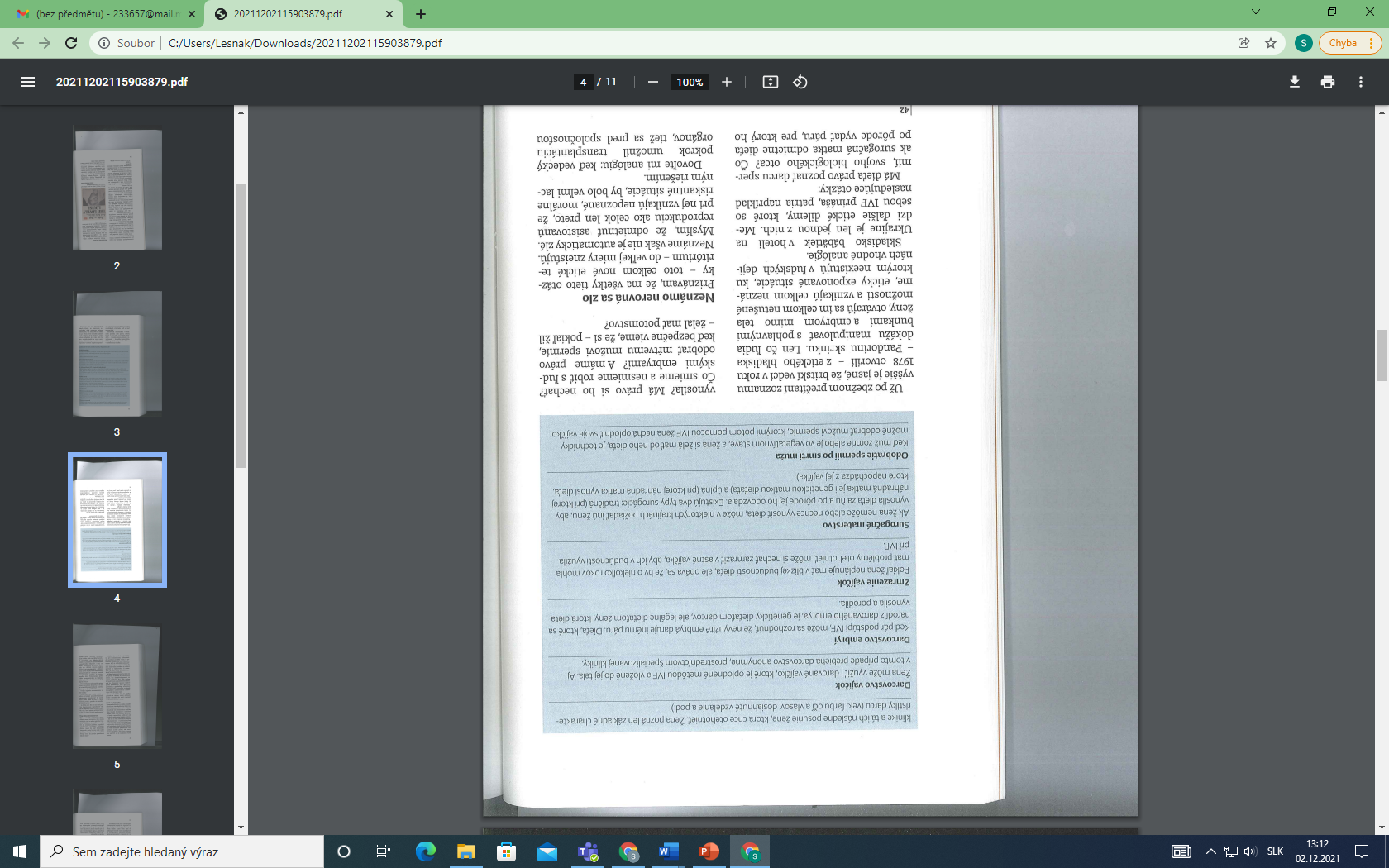 Markoš, Ján: Medzi dobrom a zlom. 2020, s. 41-42.
Čo so zvyšnými embryami?
●
●
Výber jedincov
Môžu sa „použiť“ gamety bez súhlasu otca?
Riešenie neplodnosti vo vysokom veku? 80
ročné matky?
Preventívne vyšetrenie buniek embrya ako
prevencia proti chorým plodom a
●
interrupciou/voľba vlastností a pohlavia?
Problém interrupcií
Realizácia práva na život vs. kvalita života
●
●
Posvätnosť života vs. autonómnosť a
autenticita
Problém interrupcií po znásilnení (môže si za to
●
sama...?!)
Čo je smrť?
Smrť – niečo ireverzibilné, definitívne
Náboženská verzia oddelenia duše od tela;
Medicínske varianty:
●
●
●
Smrť zástavou srdečnej činnosti (dilema odpojenia)
Mozgová smrť (riadenie tela a činov)
●
●
●
Koniec funkcií neokortexu – miesto osobných charakteristík – zvyšné
časti mozgu i tela fungujú (osoba v človeku považovaná za mŕtvu)
Tradičná verzia smrti/ resuscitácia
●
●
●
Smrť a ontologické predpoklady → etika
Utrpenie – zlo? (budhistická verzia vs. kresťanská vs.
eudaimonická - utilitaristická)
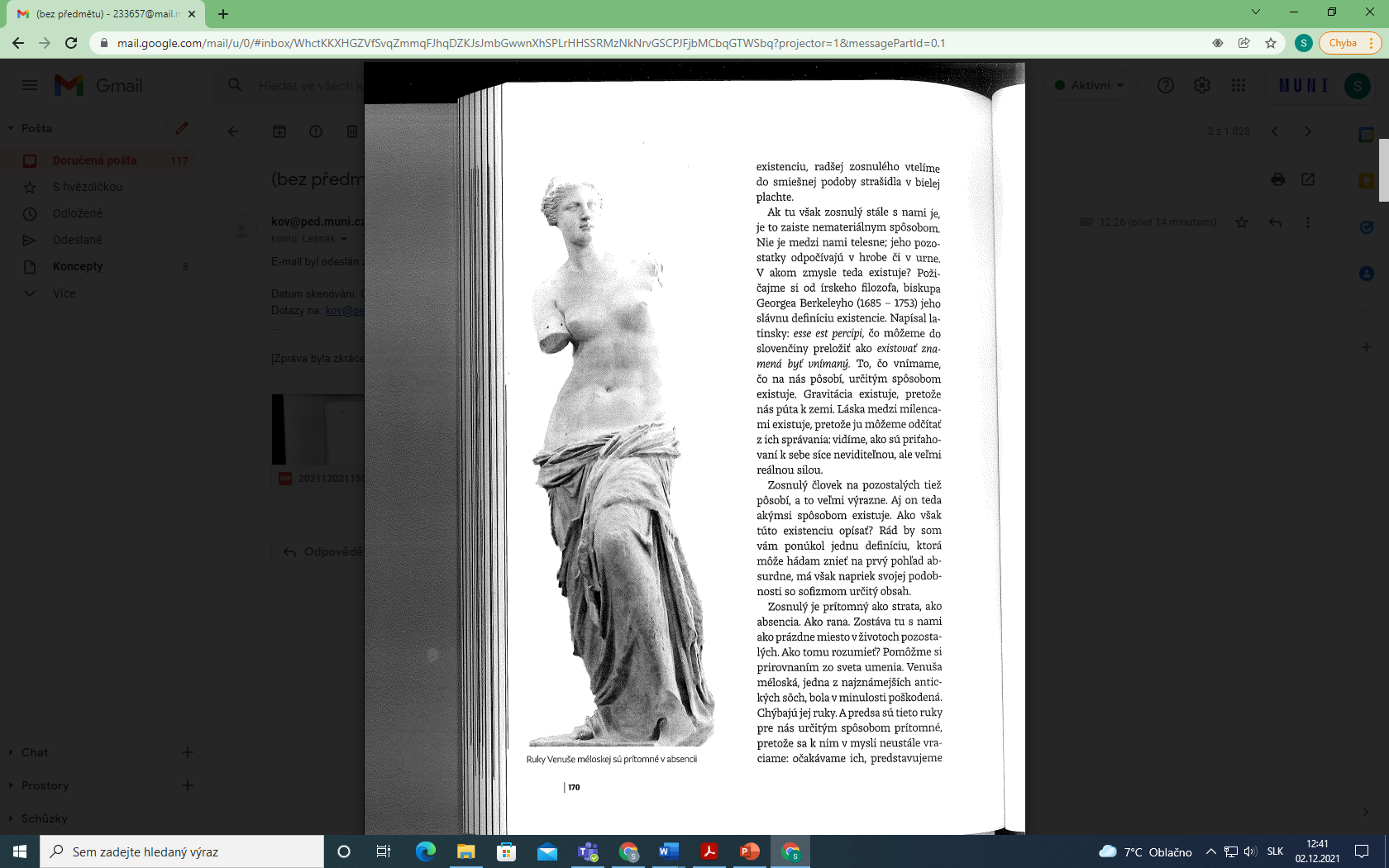 Je alebo nie je zosnulý ešte s nami?
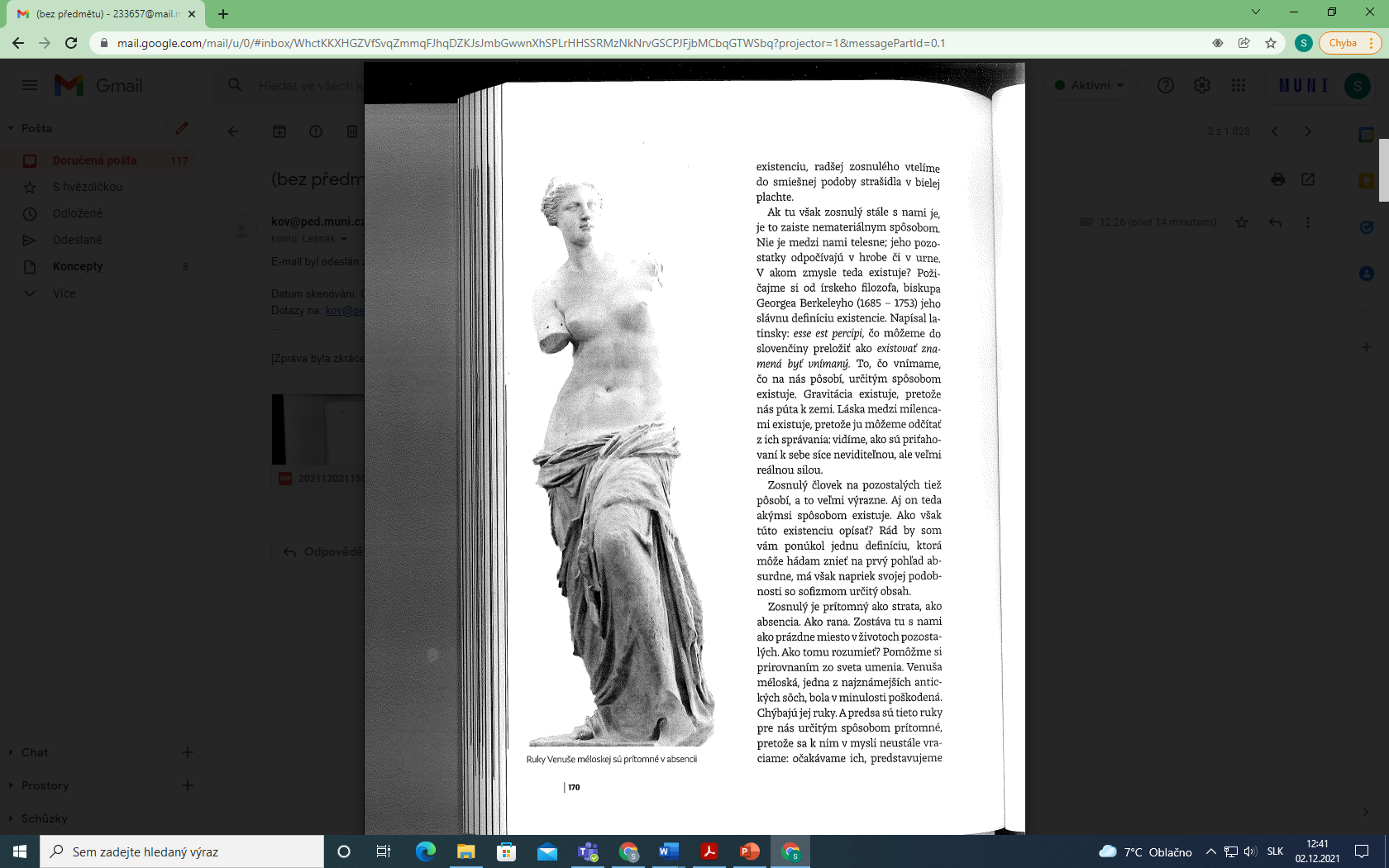 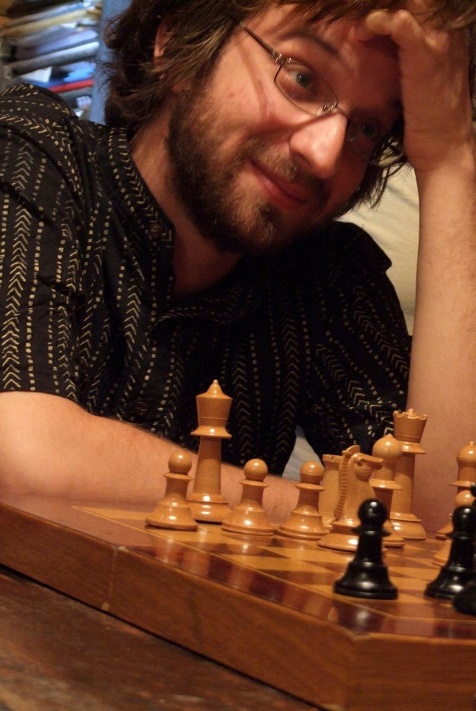 Ján Markoš.  Bližšie k sebe. 
N Press, 2021, s. 170.
Organizmus a osoba (Ján Markoš, 2021,s. 173-4)
Čo ak smrť osoby nekoreluje so smrťou organizmu…

Existencia osoby presahuje smrť organizmu

Štádium neskorej osoby (podobne ako dieťa do 6.r.)
Má mŕtva osoba stále isté práva? (právo na důstojnosť)
Starosti o postself. Pokus. (Markoš, 20201, s. 175)
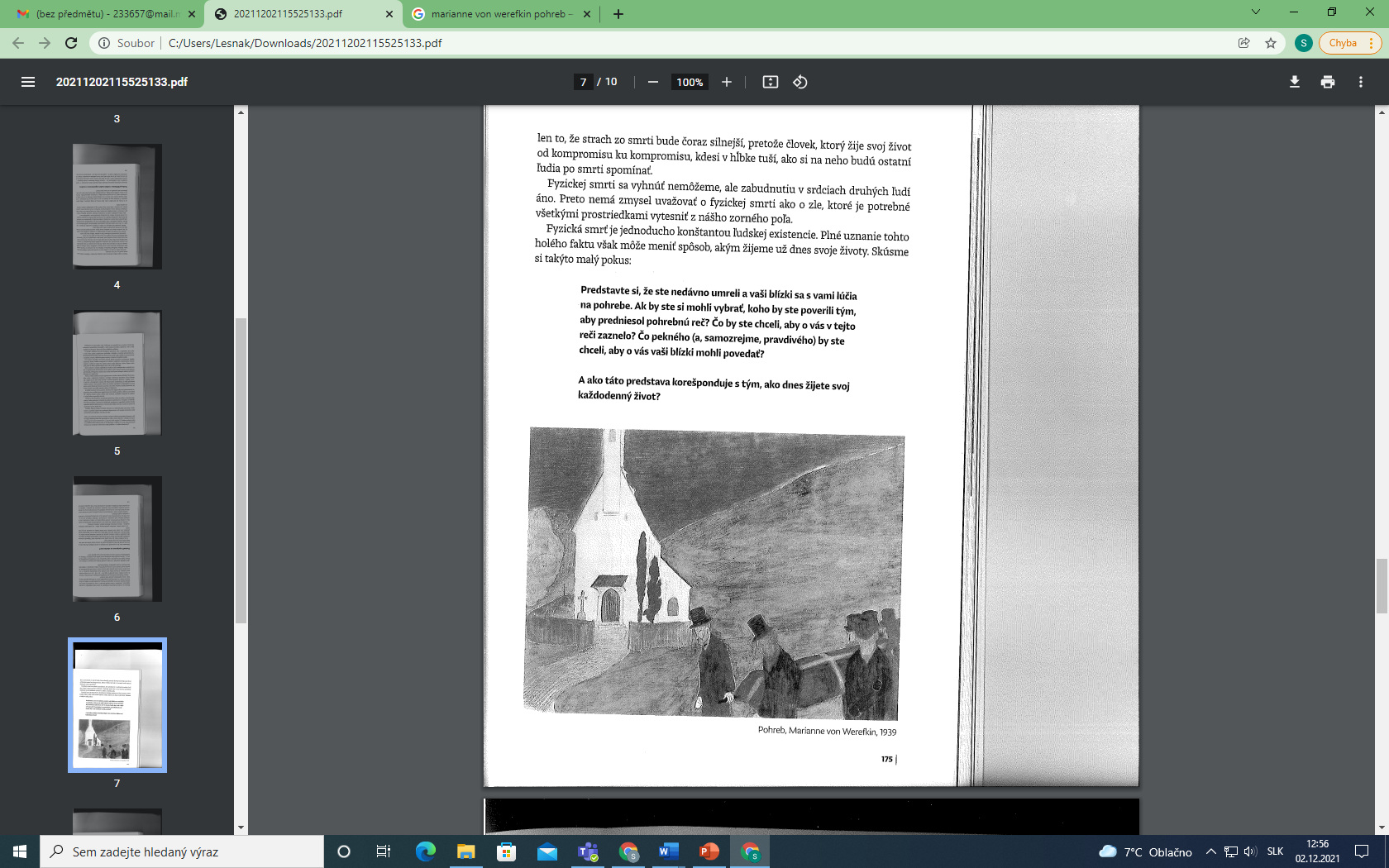 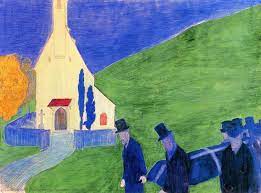 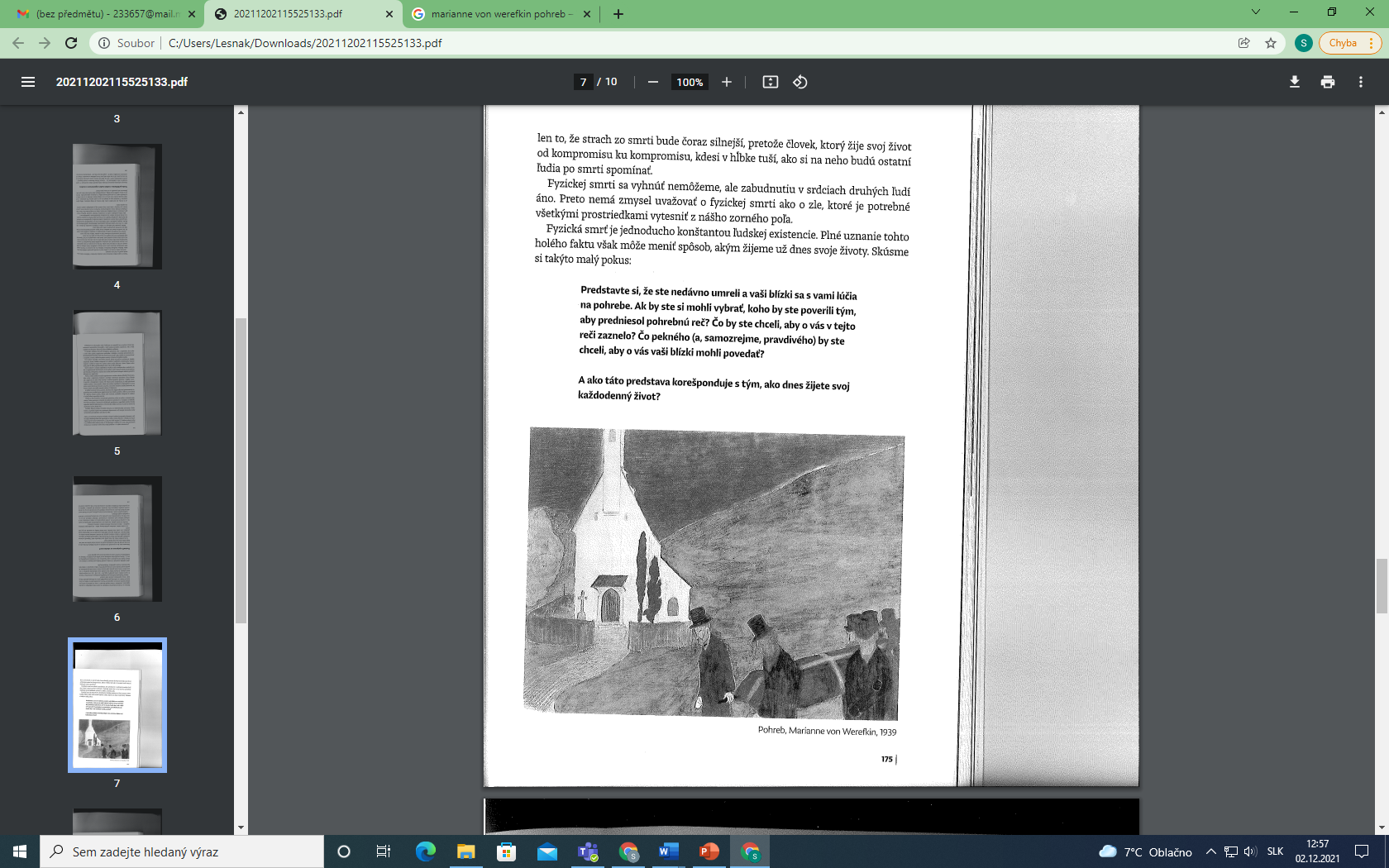 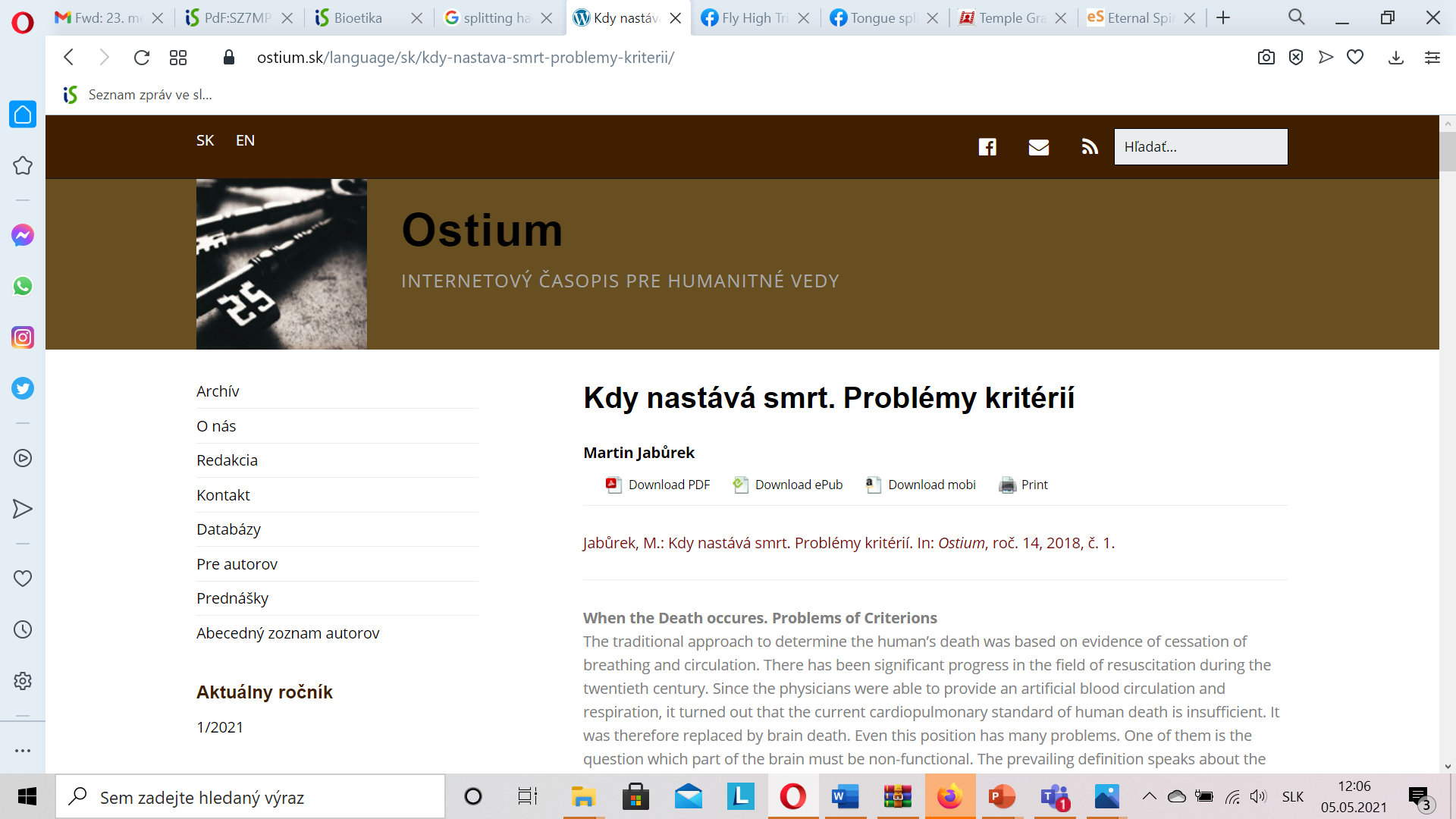 https://ostium.sk/language/sk/kdy-nastava-smrt-problemy-kriterii/
Jemelka: Smrt je vždycky osamělá (2018)(Téměř „všichni“?!)
Veřejné mínění: většina chce umřít doma
Ale: 69% populace nechce umírat v léčebnách dlouhodobě nemocných
Rovněž 76% zdravotníků 
45% populace a 59% zdravotníků; nechce umřít v nemocnici (Šiklová 2013 in Jemelka, 2018)
V jiném šetření vyšší čísla
VŠ vzdělaní a věřící se zkušeností s péčí o umírajícího by dalo přednost hospicům (Cesta domů, 2013 in Jemelka, 2018)
Problémy s umíráním doma: pečující chtějí být pochváleni, zdůvodnit si zásluhy, tím omluvit občasný vztek, přání, aby to skončilo…bez ocenění frustrace (Šiklová, 2013 in Jemelka, 2018)
Jemelka: péče v hospicích, nemocnicích má profesionální přístup (odstup i emoce, odbornost, nemusí být pochváleni, atd.)
Jemelka, P.: Smrt je vždycky osamělá, 2018, s. 66-67.
Eutanázia
• Rozdiel oproti samovražde?
• Pomoc odborníka, predchádzanie utrpeniu,
zachovanie dôstojnosti
• Dobrovoľná a nedobrovoľná
• Aktívna (priama) a neaktívna (nepriama)
(menej odporcov)
• Kto má morálnu dilemu? Pacient či asistujúci?
• Problém i/legality
• Problém nútenia k eutanázii
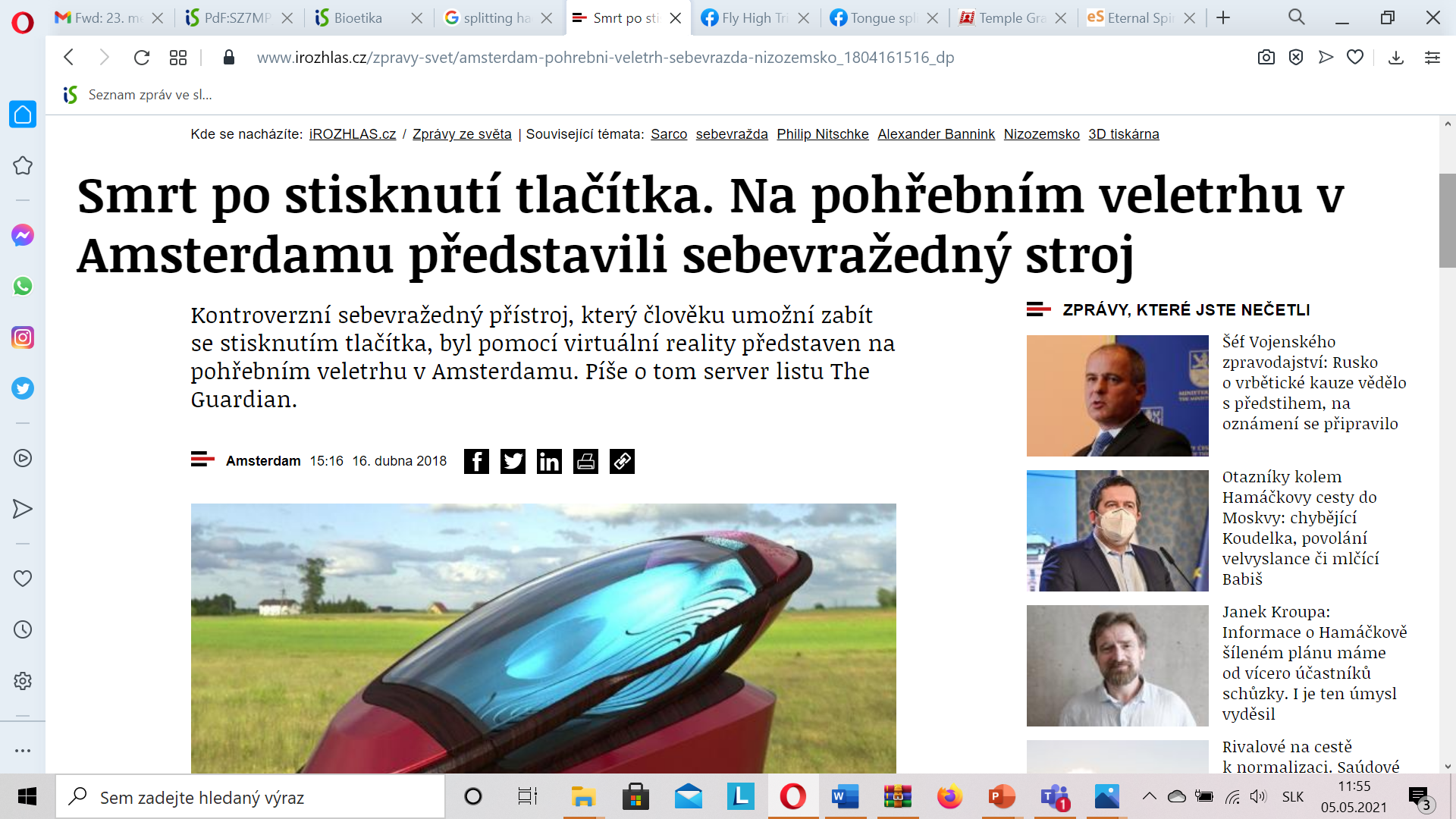 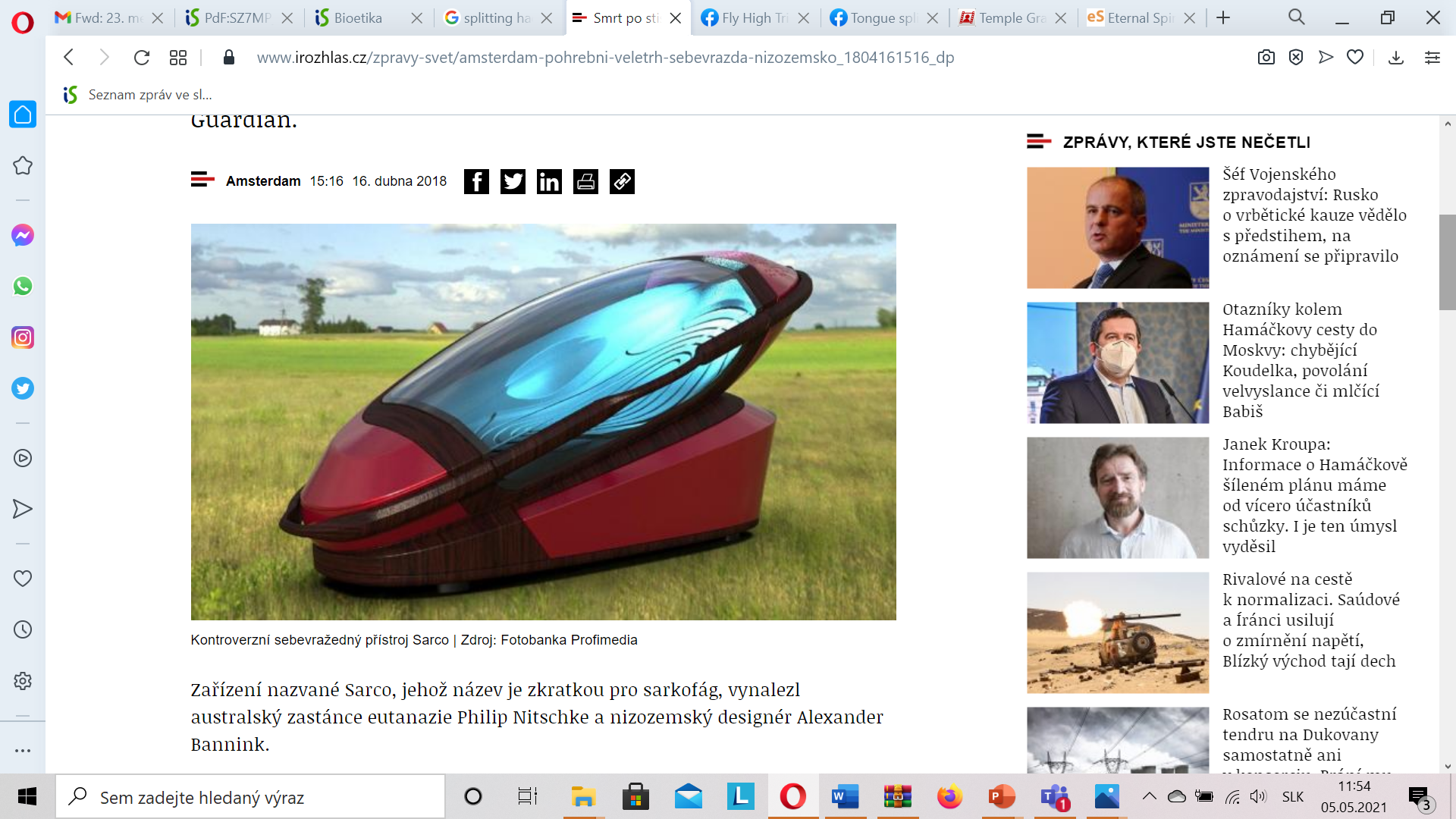 „Problémy“ s pasivní eutanazií
Často se rozlišuje aktivní a pasivní eutanazie
Pojem pasivní – zavádějící 
V ČR není legální (lékaři ji nesmí připustit, proto termín odmítají, dle zákonů - vražda) (Kuře, 2018)
Etický kodex ČLK: „lékař u nevyléčitelně nemocných  a umírajících účinně tiší bolest, šetří lidskou důstojnost a mírní utrpení. Vůči neodvratitelné a bezprostředně očekávané smrti však nemá být cílem lékařova jednání prodlužovat život za každou cenu.“ (Etický kodex, 1996, bod 7).
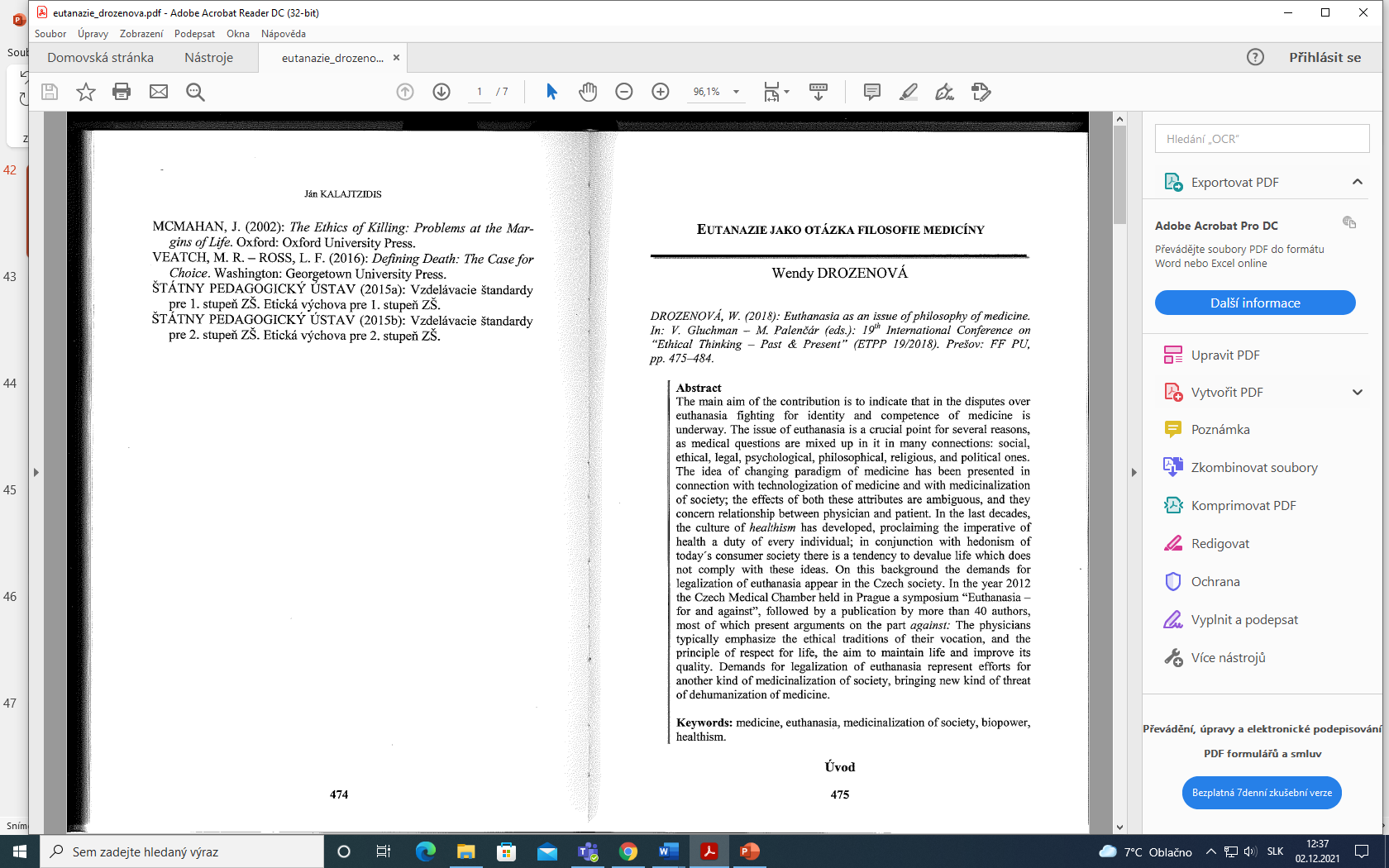 Integrita ľudského tela
• Implantáty – funkčné/estetické
• Piercing
• Body suspension
• Skarifikáty - estetické jazvy (cutting, branding,
leptanie)
• Splitting (hadí jazyk, elfie uši)
• Tetovanie
Funkcie označenia? Iniciačné obrady, evidencia,
atď.
Splitting
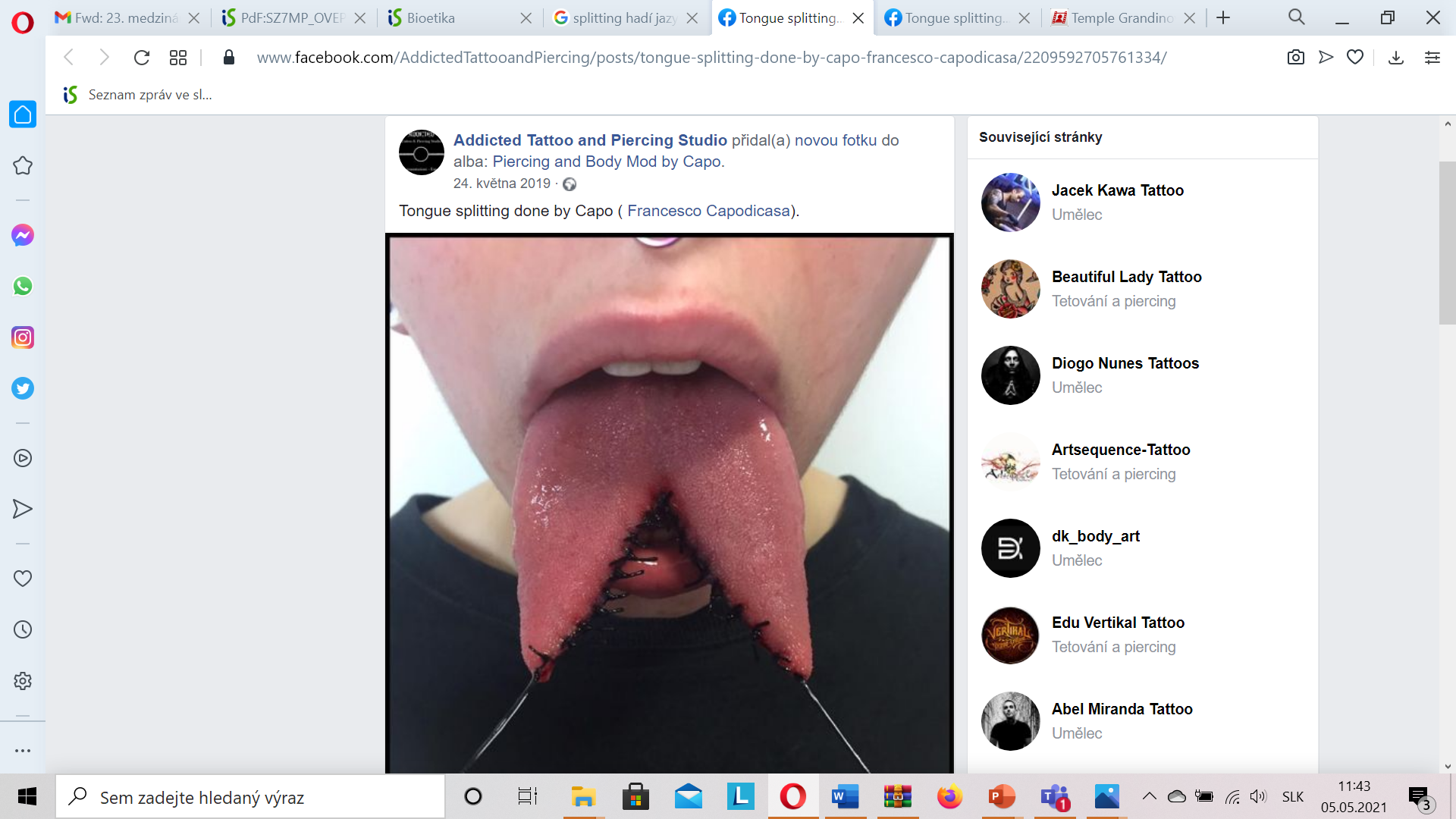 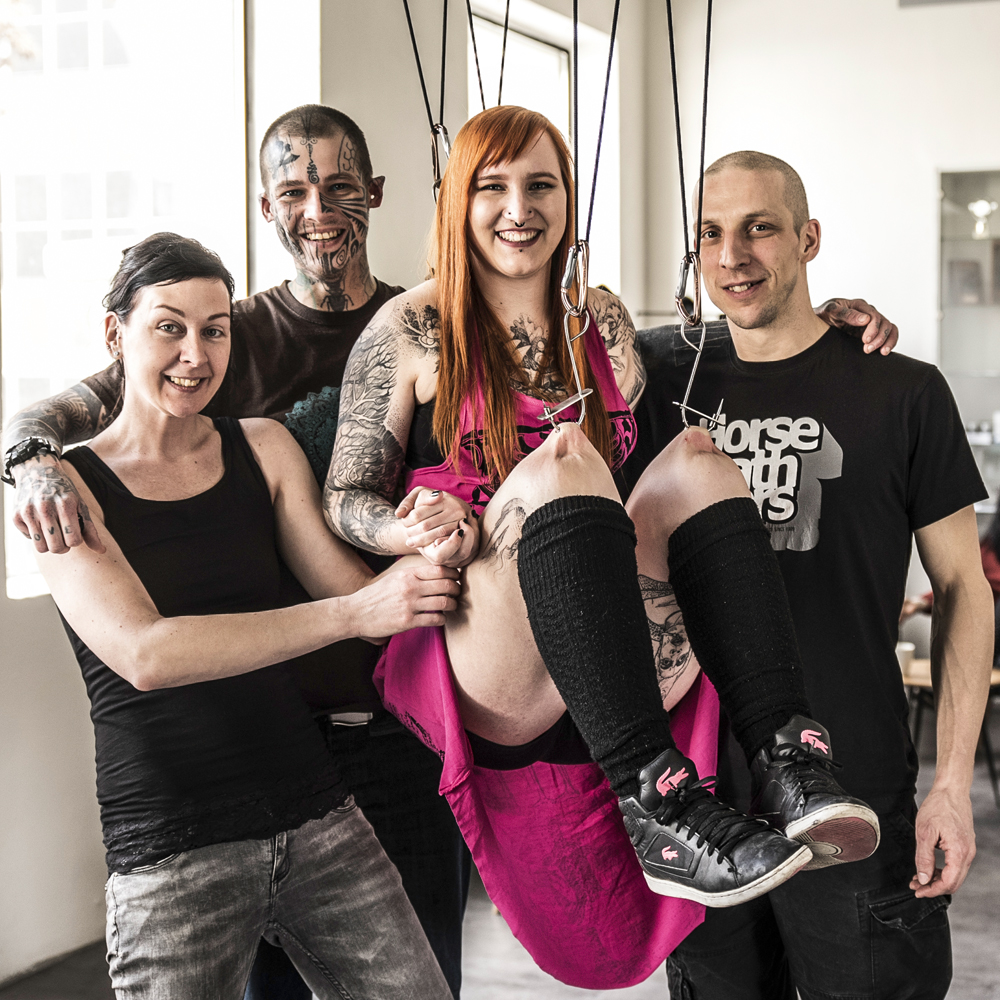 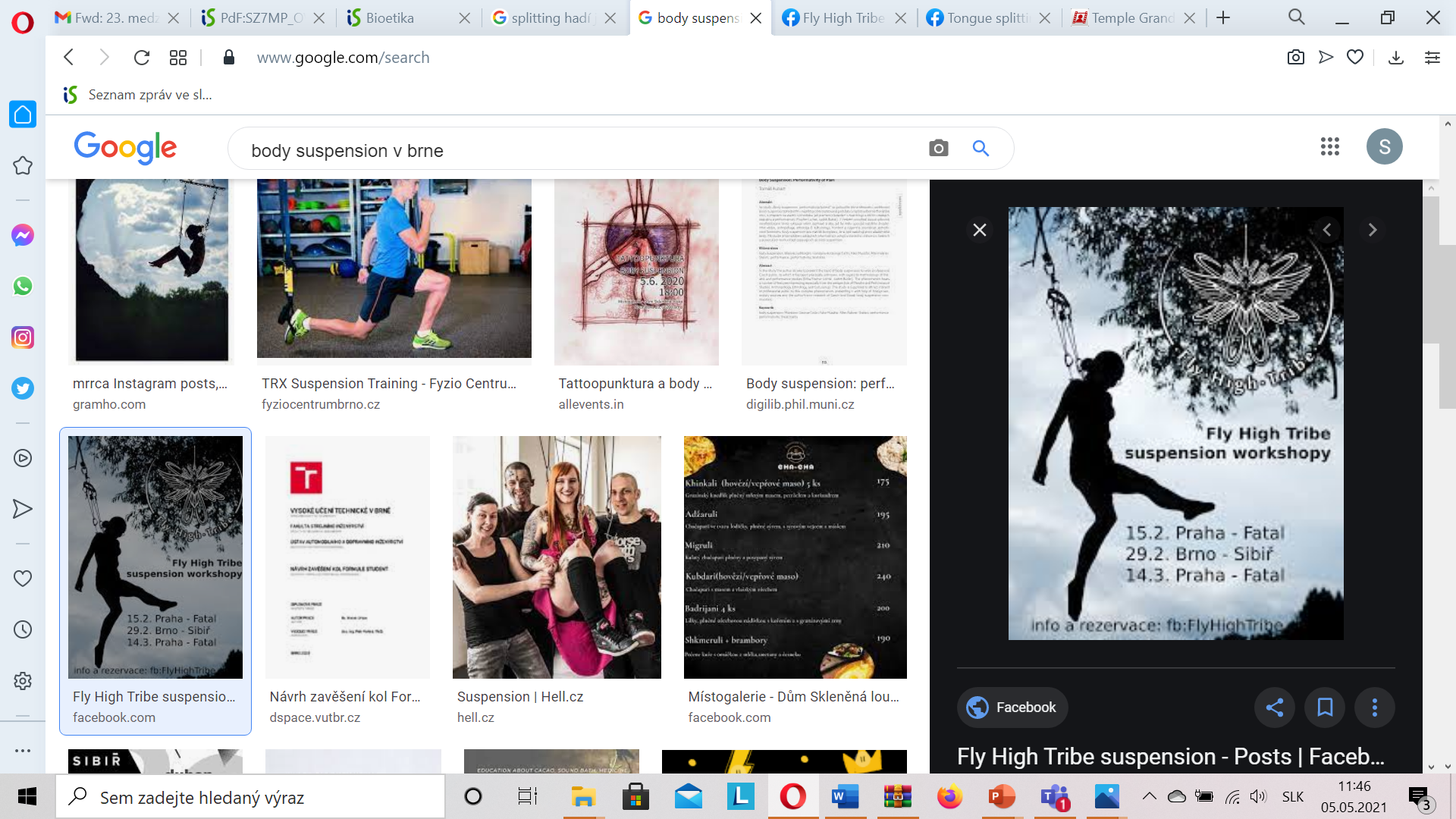 https://hell.cz/suspension/
Komplikácie
• Tetovanie – spájanie so sociálne vylúčenými
skupinami (väzni) → predsudky, agresia
• Tetovaní väzni koncentračných táborov –
zabíjaní pre ozdobné predmety
• Zdravotné riziká
Život so zvieratami
Vymedzenie:
• Zviera ako nižší druh
• Zviera užitočné – dôležité/neužitočné/škodlivé...
• Zviera ako „mladší bratříček, človíček v
kožíšku“
• Zviera ako neskazený, čistý tvor
• Zviera ako šovinistický pojem? (úzky)
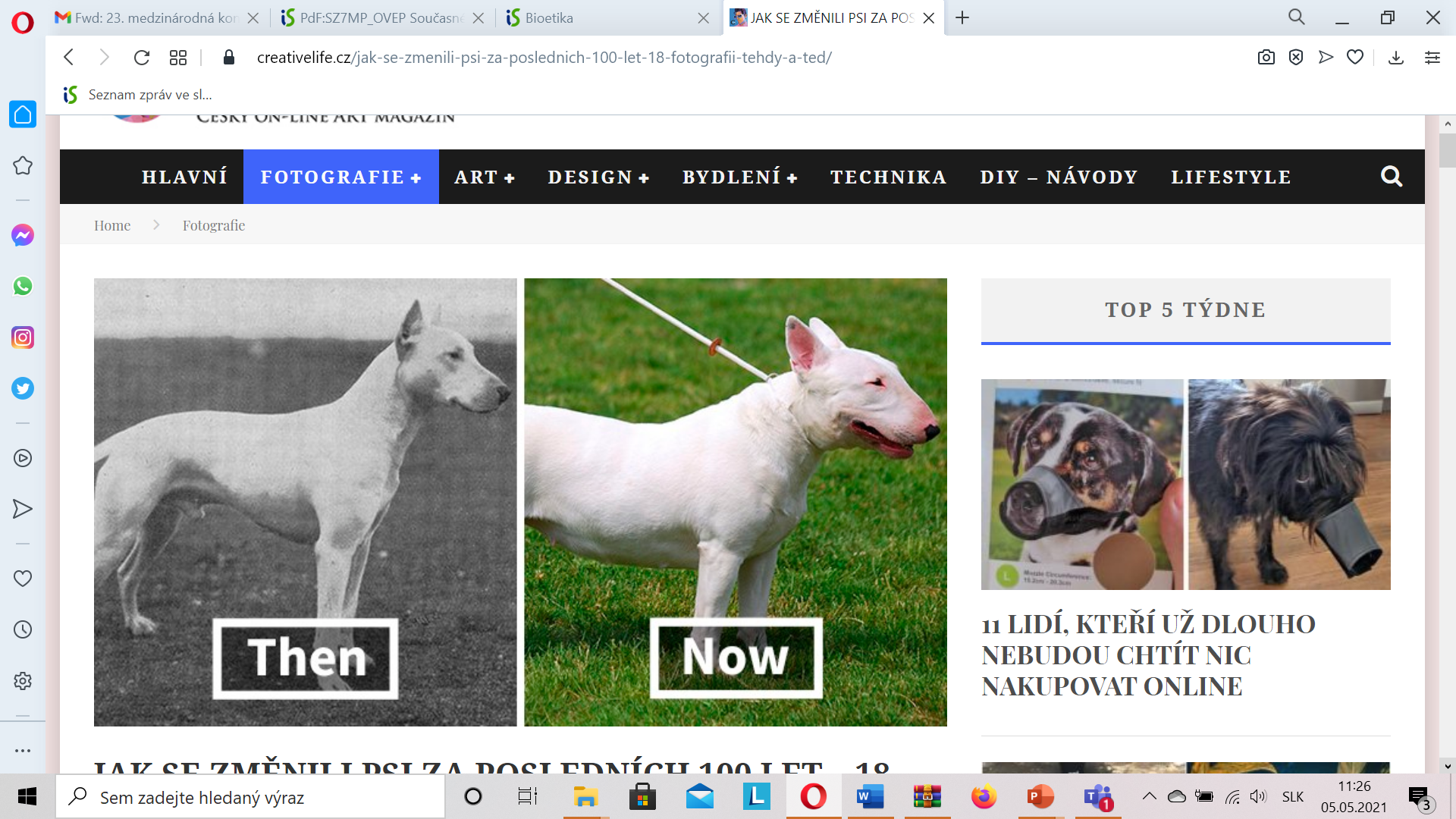 https://creativelife.cz/jak-se-zmenili-psi-za-poslednich-100-let-18-fotografii-tehdy-a-ted/
Etické problémy
• Šľachtenie (buldog, holé formy savcov, farebné
kura, atď.)
• Ľudská zodpovednosť prenesená na zviera
(trest za chovanie získané šľachtením – bojové
psy)
• Zabíjanie/nezabíjanie
• Komercia
• Pomocníci (terapia)
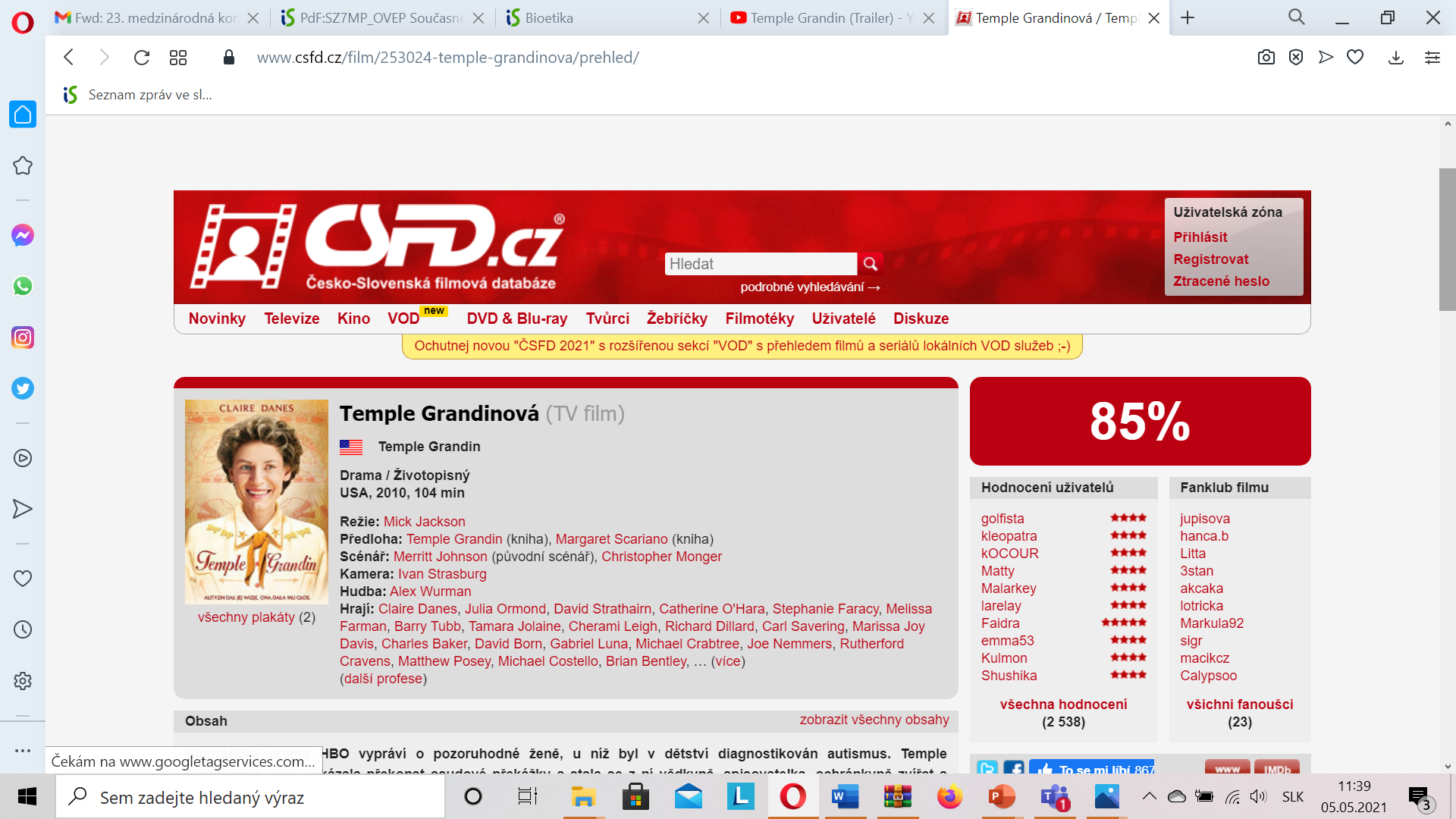 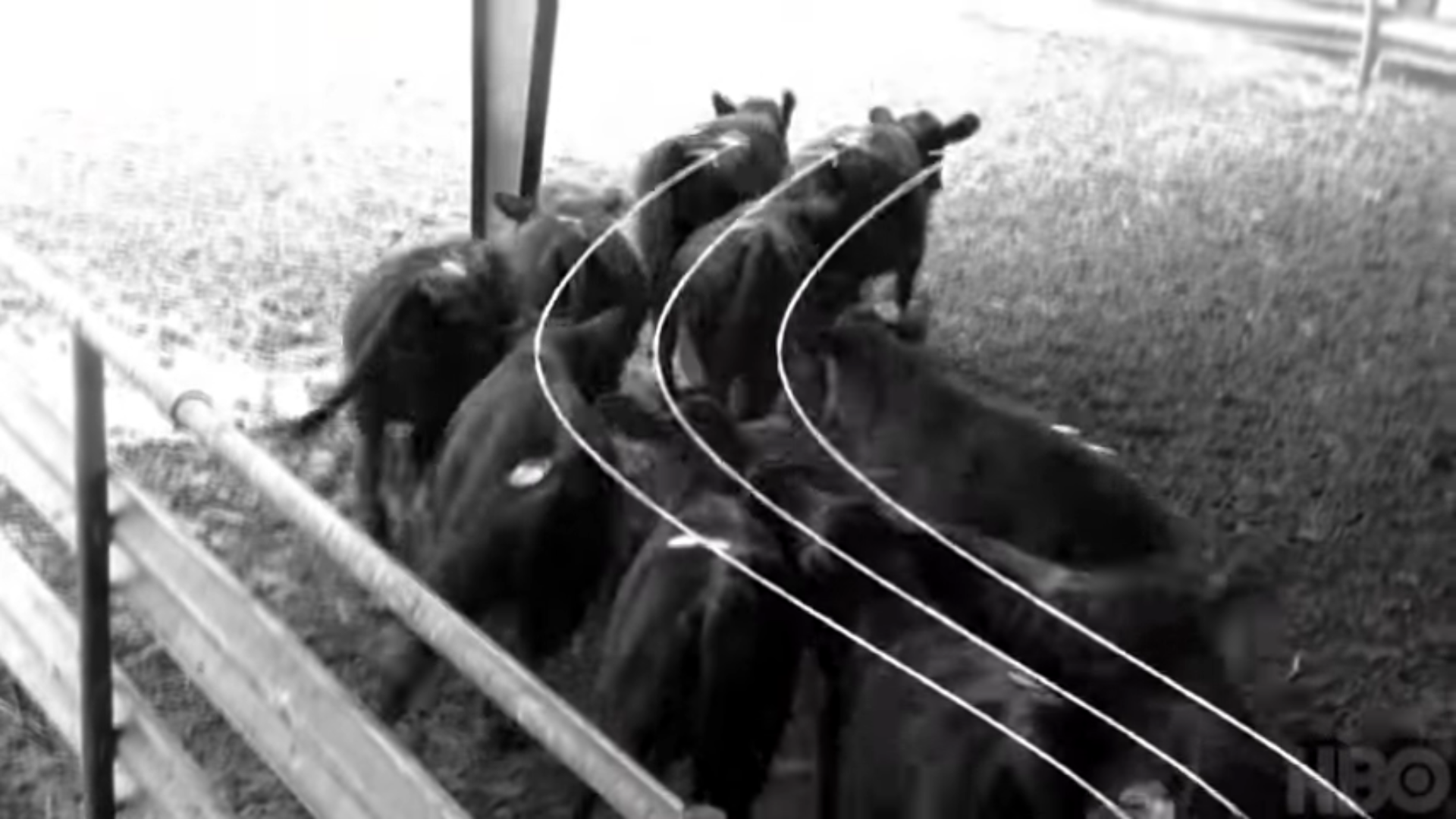 https://www.youtube.com/watch?v=cpkN0JdXRpM
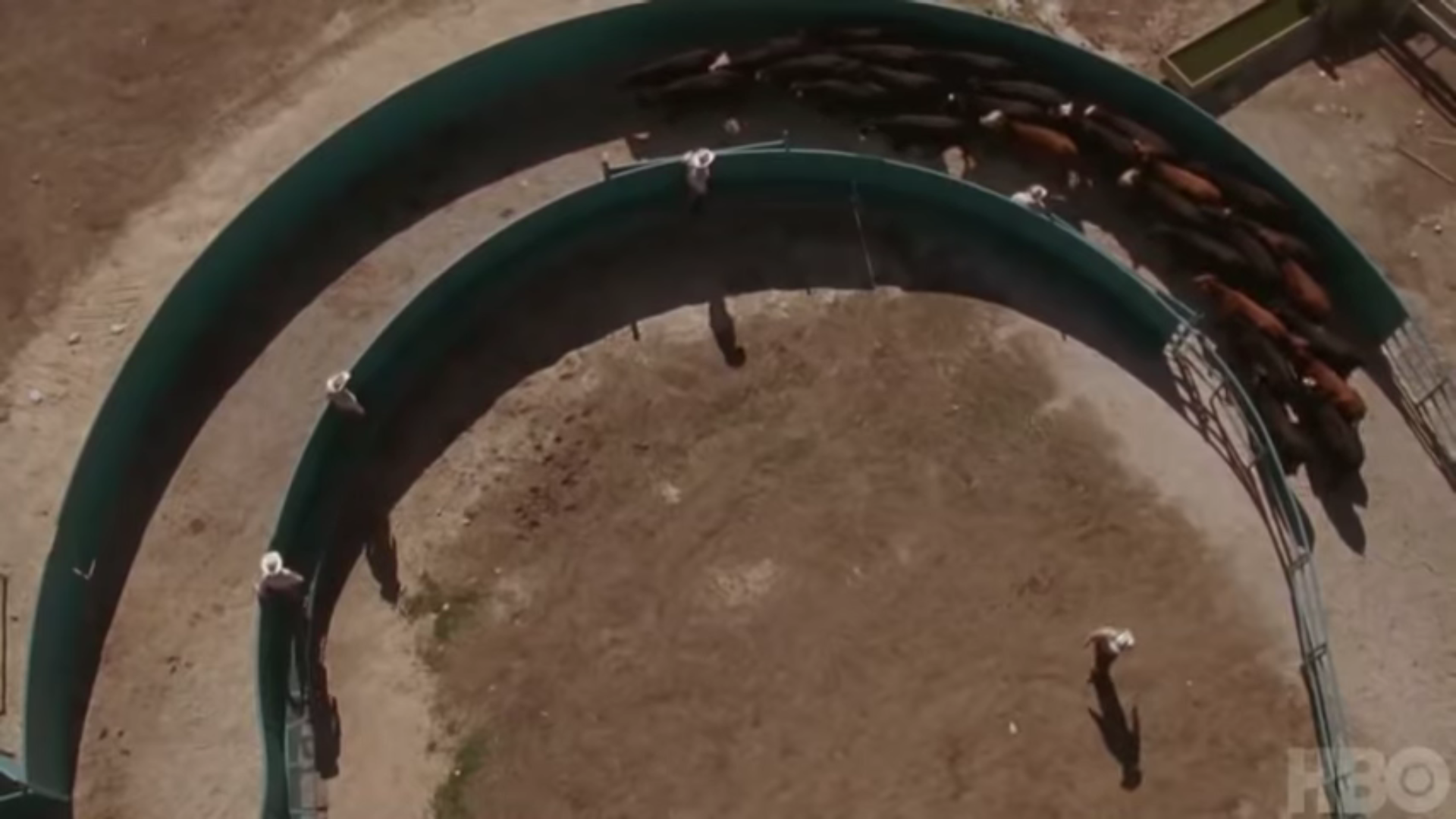 https://www.youtube.com/watch?v=cpkN0JdXRpM
Bioetika a výchova
Rôzne väzby:
• Rasizmus, xenofóbia → multikultúrna výchova
• Transplantácie, humanitárna pomoc, ŽP →
globálna výchova
• Bioetické témy v škole vyžadujú dialóg →
kultivácia
Súvisiace problémy
• Vnímanie „Našej“ reality:
❑ Vnímanie života v politike a vojne
❑ Ignorovanie ekologickej krízy a dôsledkov
❑ Posilňovanie trhovej ekonomiky na úkor
solidarity
Princípy
• Tolerancia vs. rešpekt a akceptácia
• Tolerancia – slabá etická maxima (obsahuje i
nekonanie, nezasahovanie, ľahostajnosť)
• Rešpekt – uznanie (akceptácie) – viac ako
formalizmus
Aplikácia: uznanie trpiaceho človeka a jeho
potrieb (do diskurzu )